Guidance for Video/Audio in PowerPoints
1. Open the folder and copy all the files.
2. Paste the copied files into a new folder.
3. Open the PowerPoint file, enable editing and enter presentation mode (start the slide show).
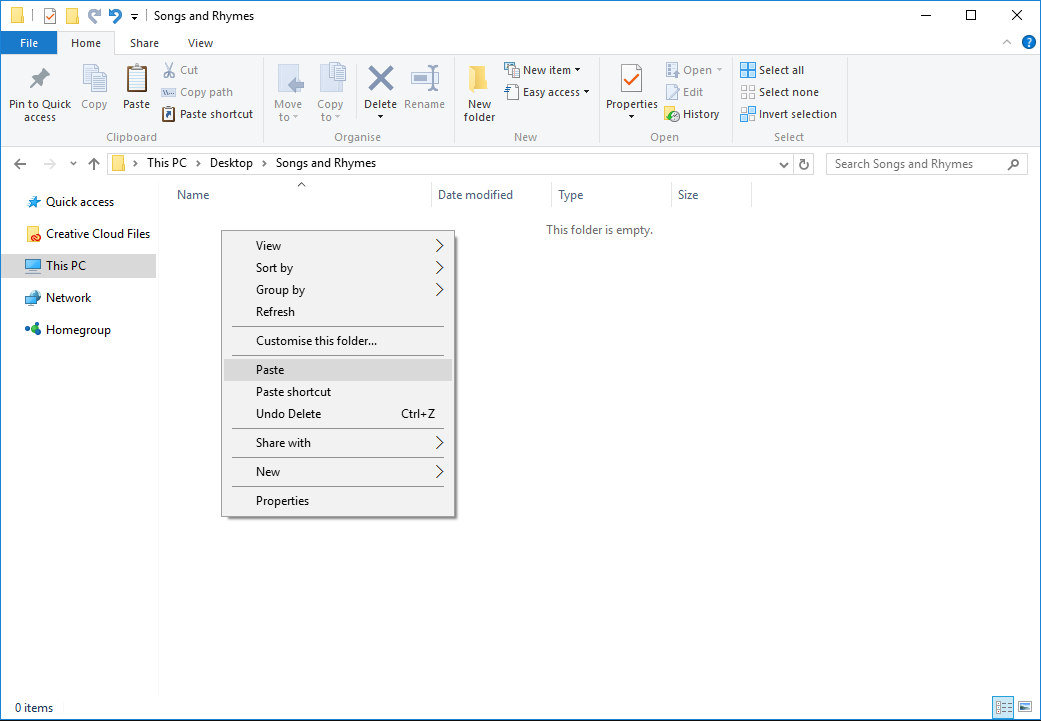 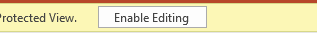 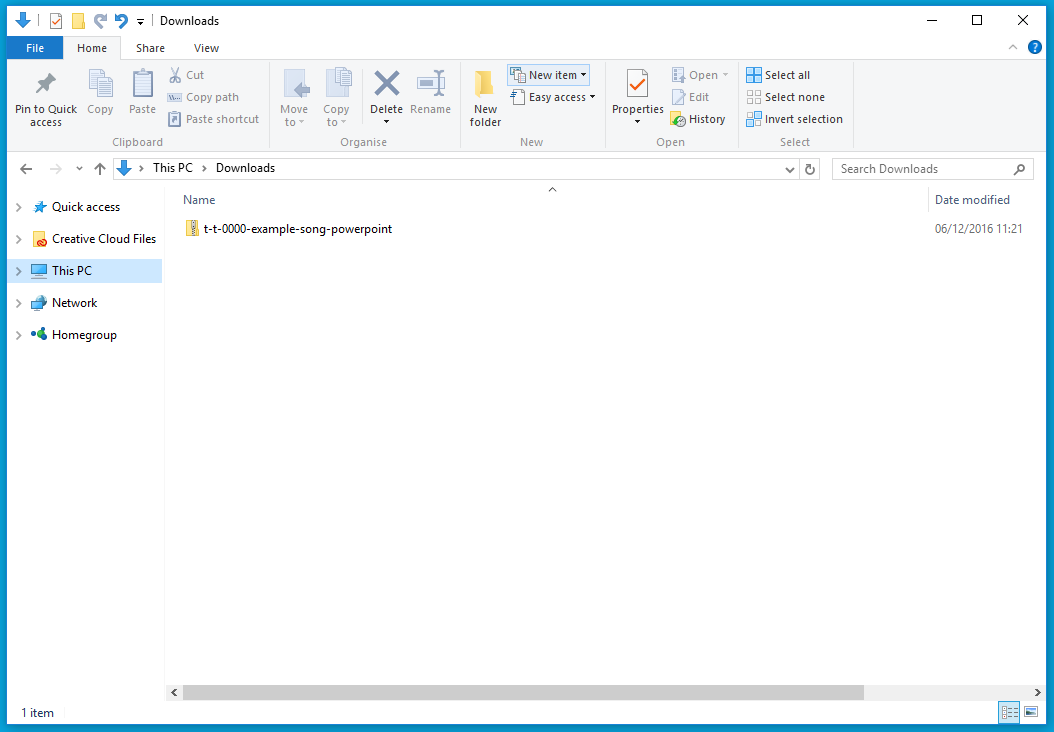 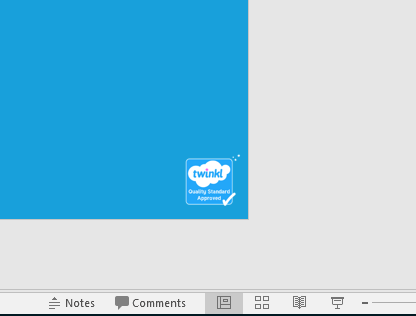 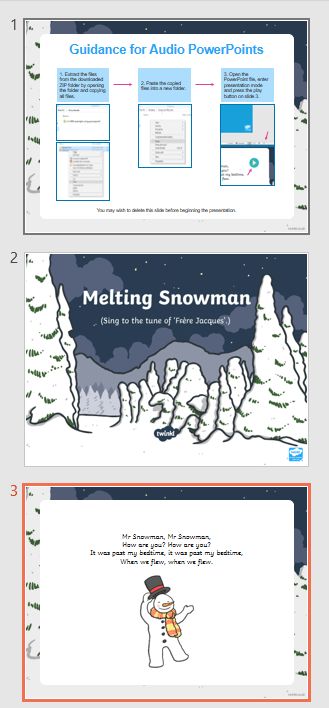 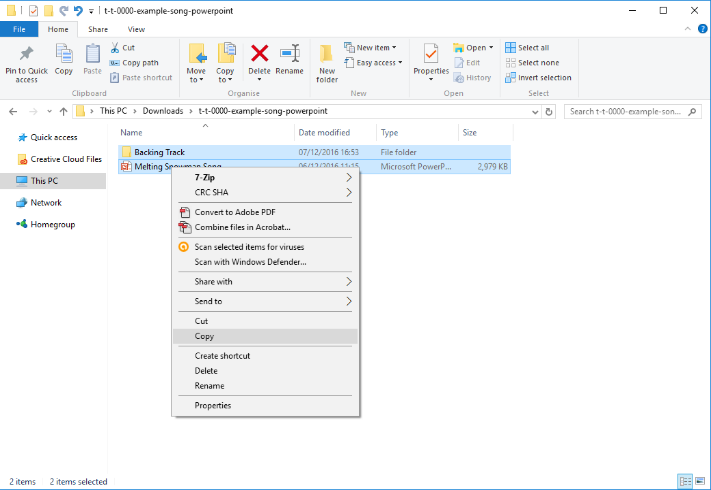 Please note the embedded audio may not be compatible with early versions of PowerPoint.
You may wish to delete this slide before beginning the presentation.
Let’s practise Sam’s Sounds and Tricky Words!
Revisit and Review
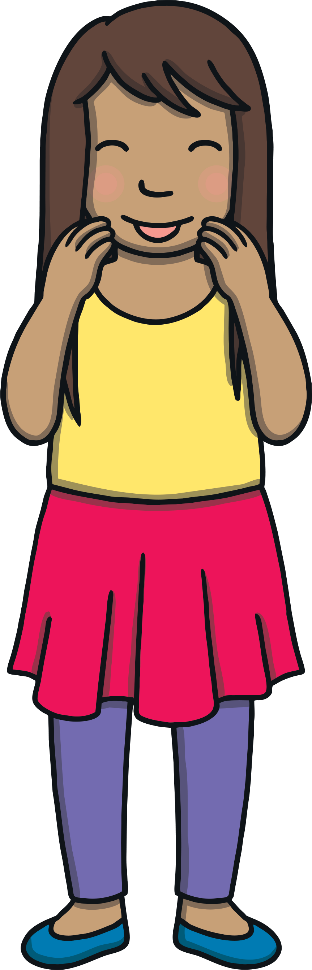 w
v
x
y
j
z
zz
qu
ch
sh
th
ng
th
oo
oo
oa
igh
ai
was
my
be
me
she
we
he
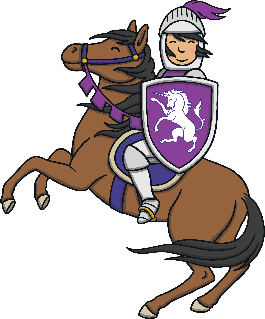 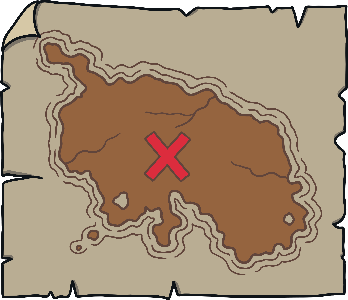 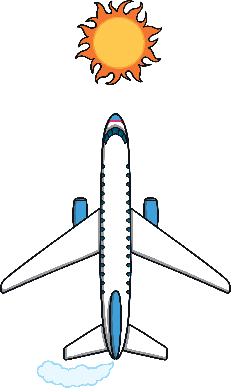 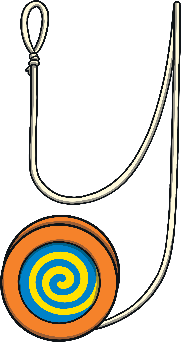 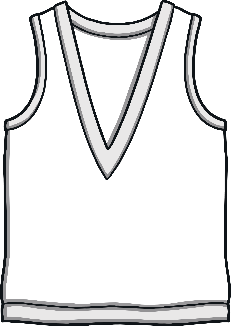 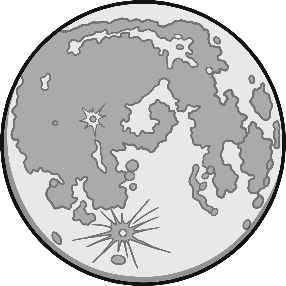 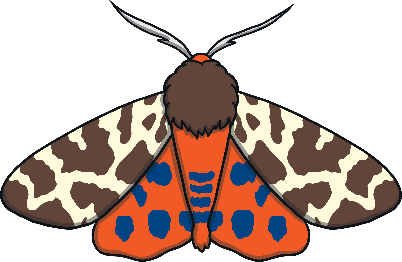 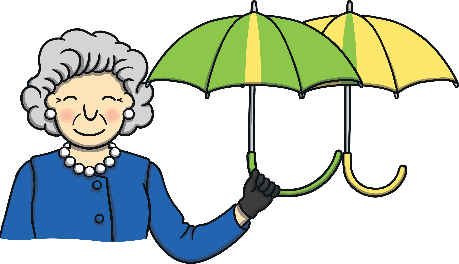 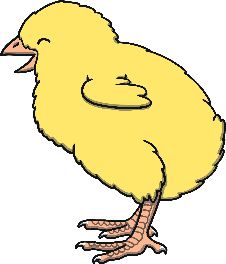 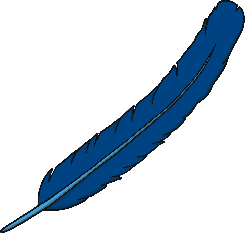 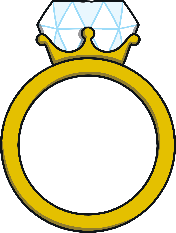 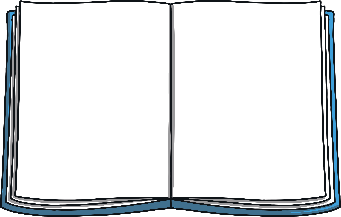 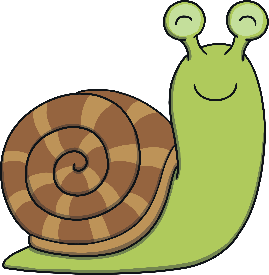 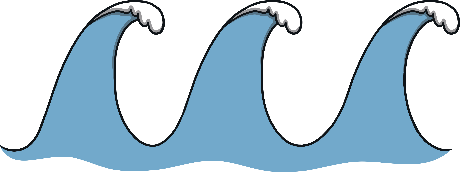 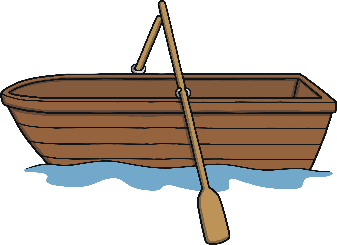 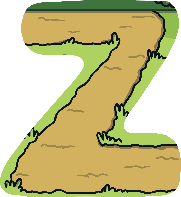 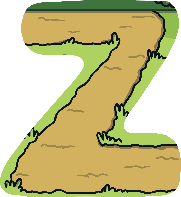 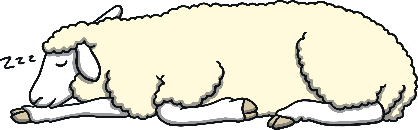 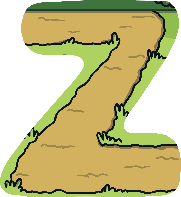 Ordering the Books
Kit and Sam are putting their books back on the shelf, in alphabetical order. Can you help them by saying the letter names on each book?
Practise
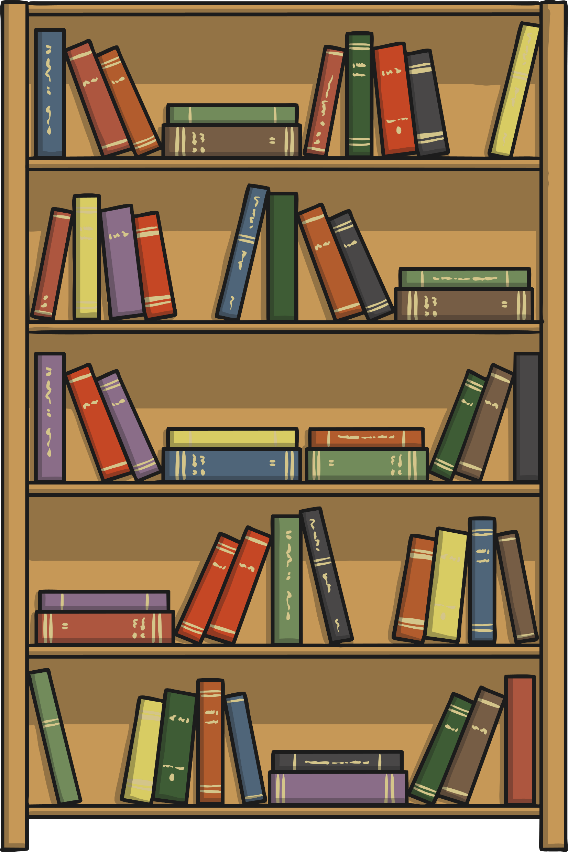 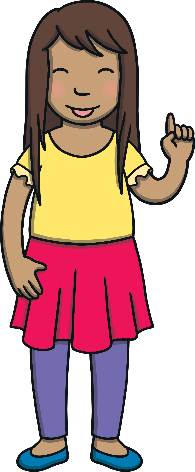 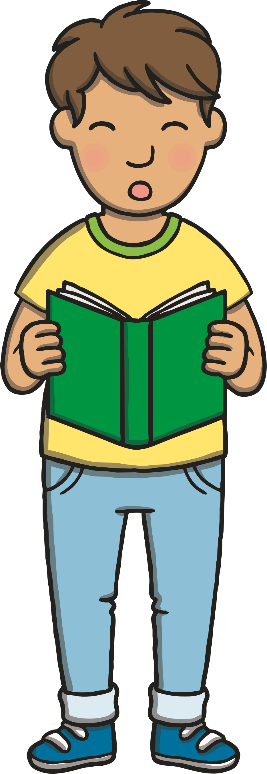 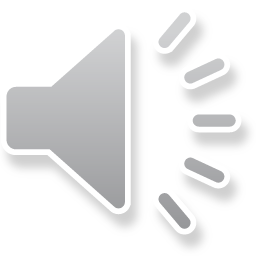 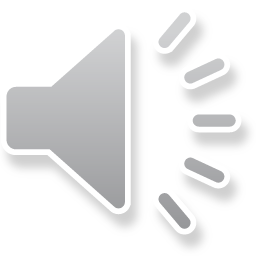 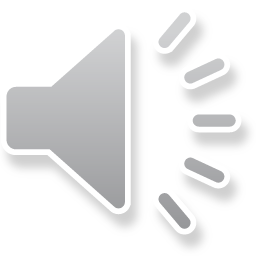 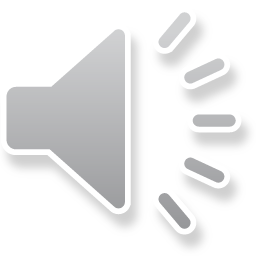 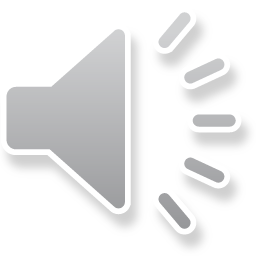 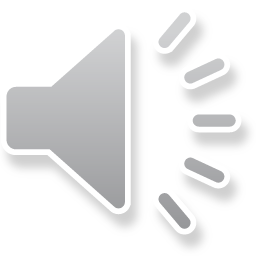 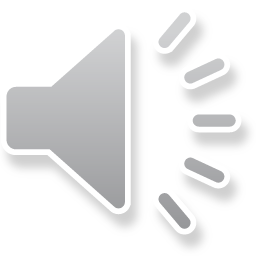 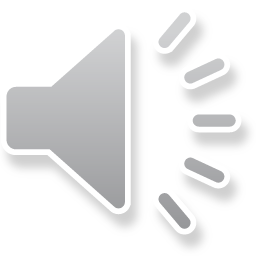 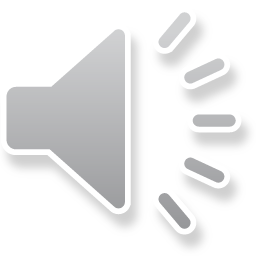 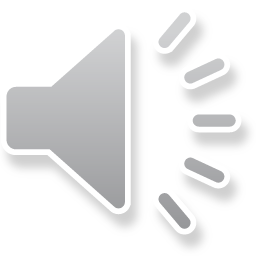 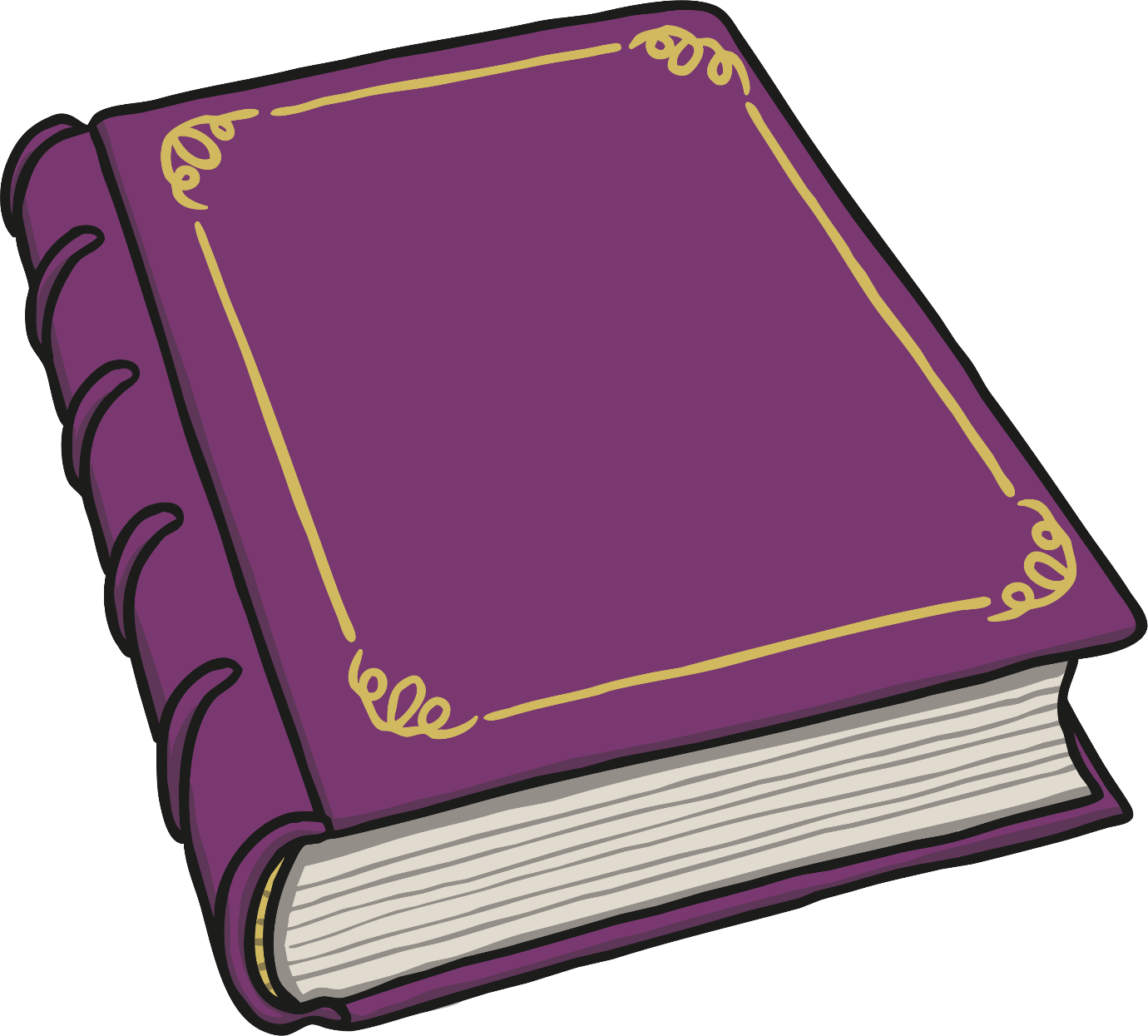 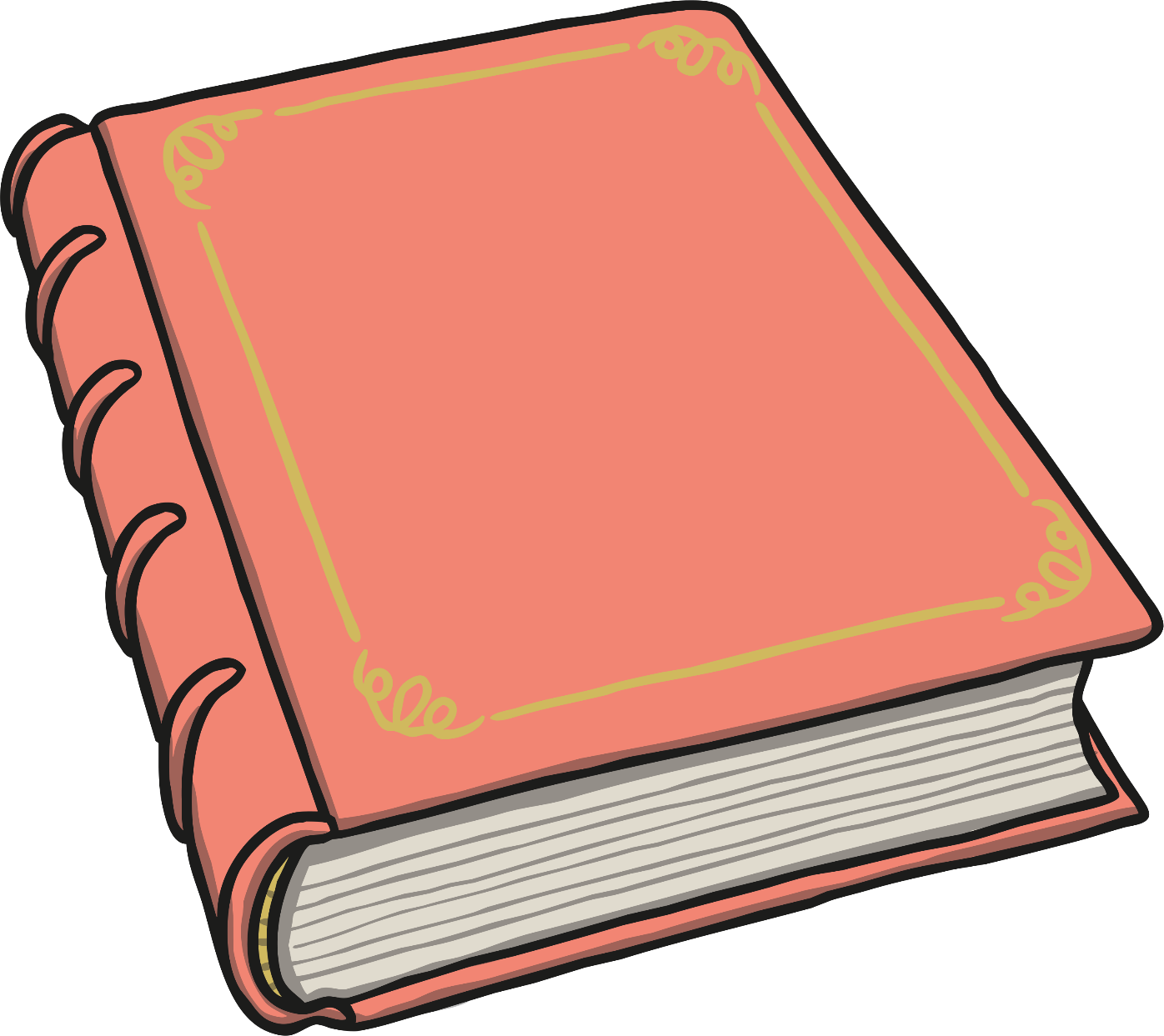 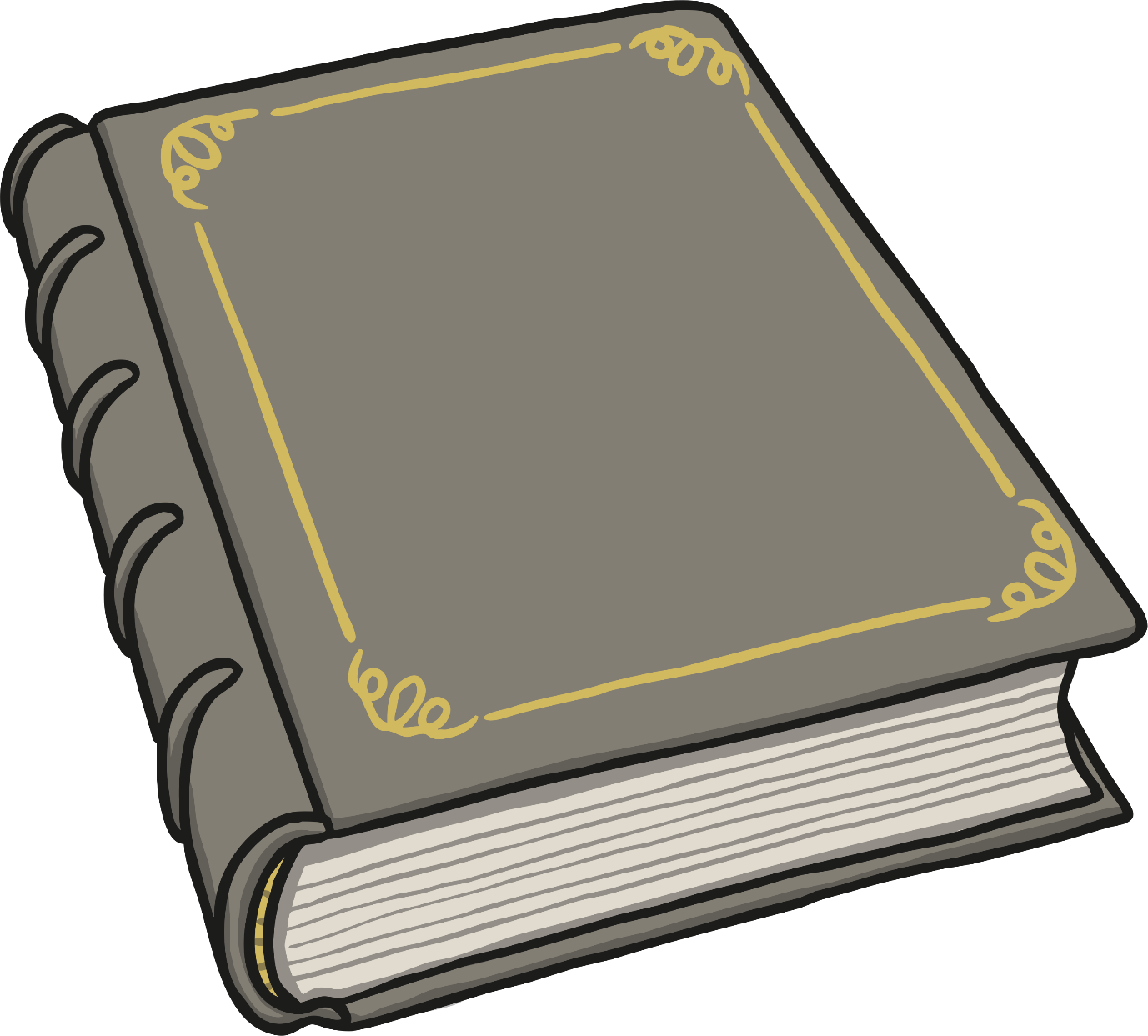 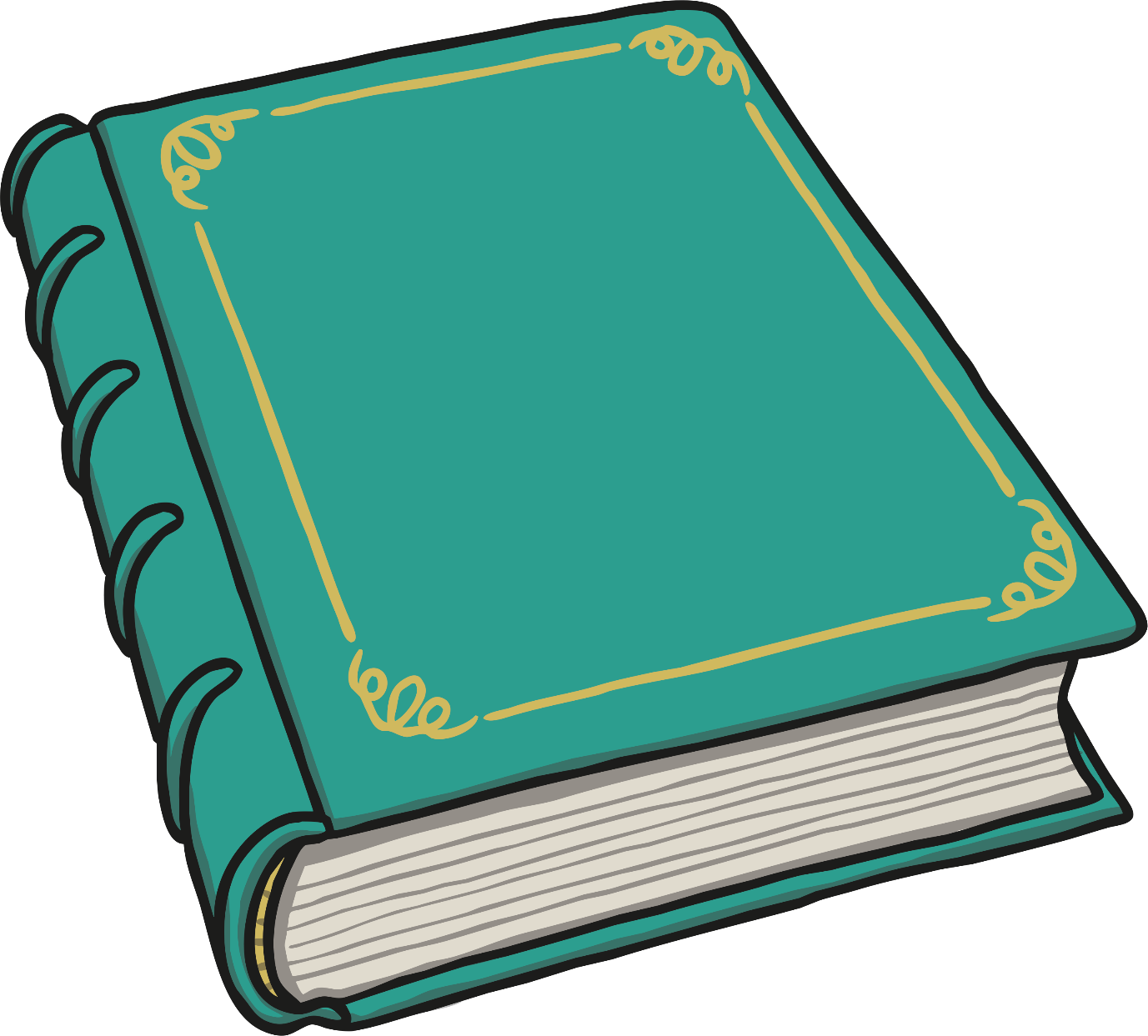 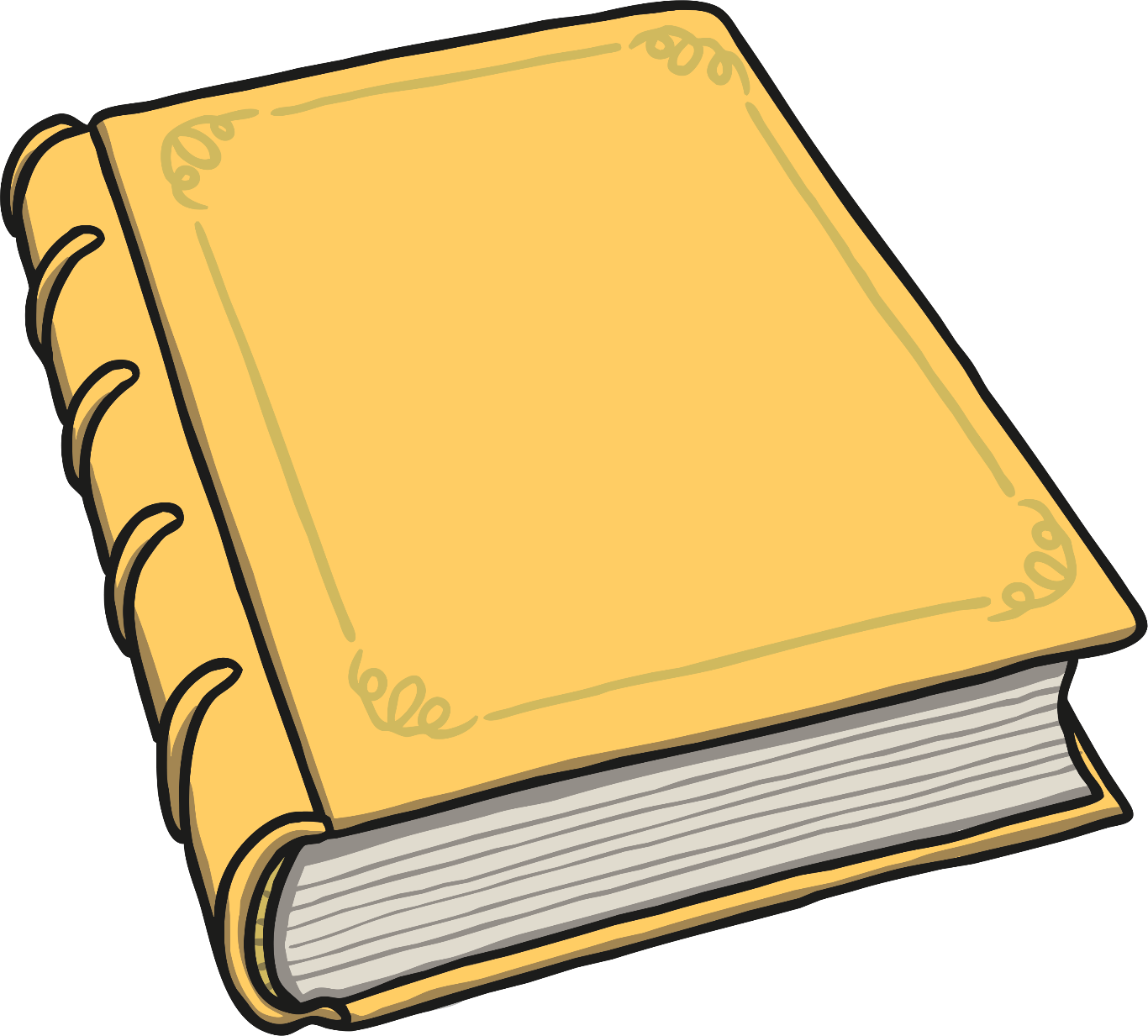 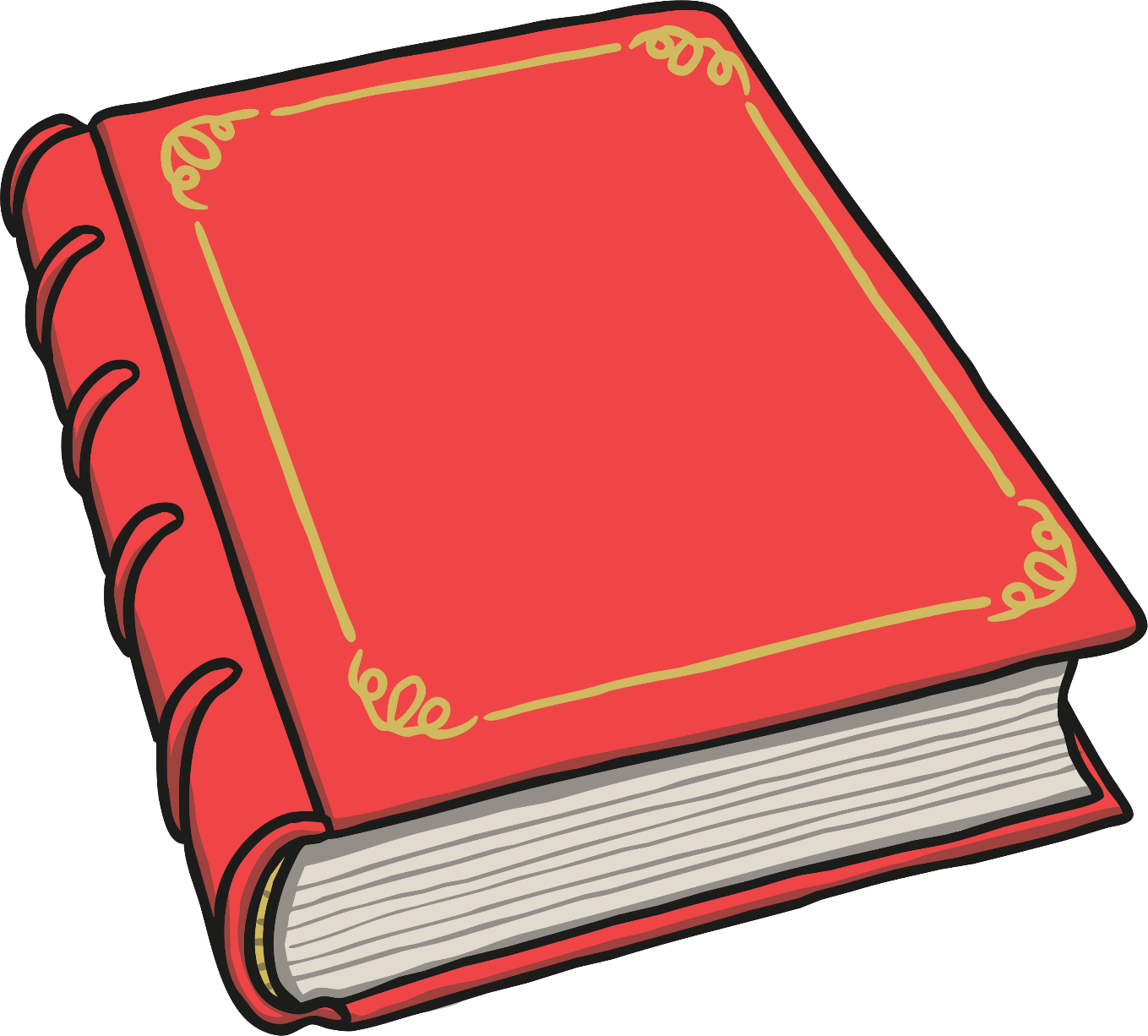 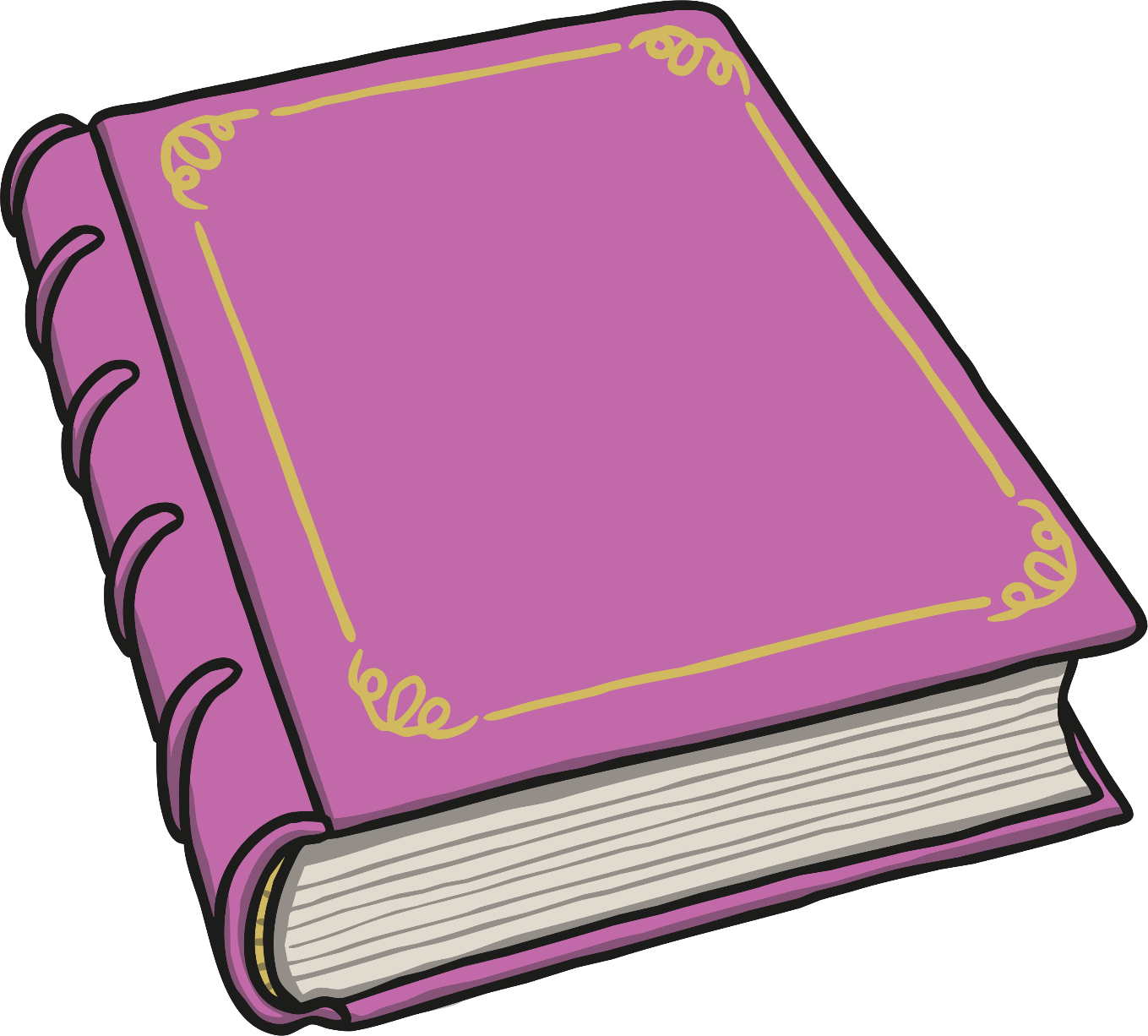 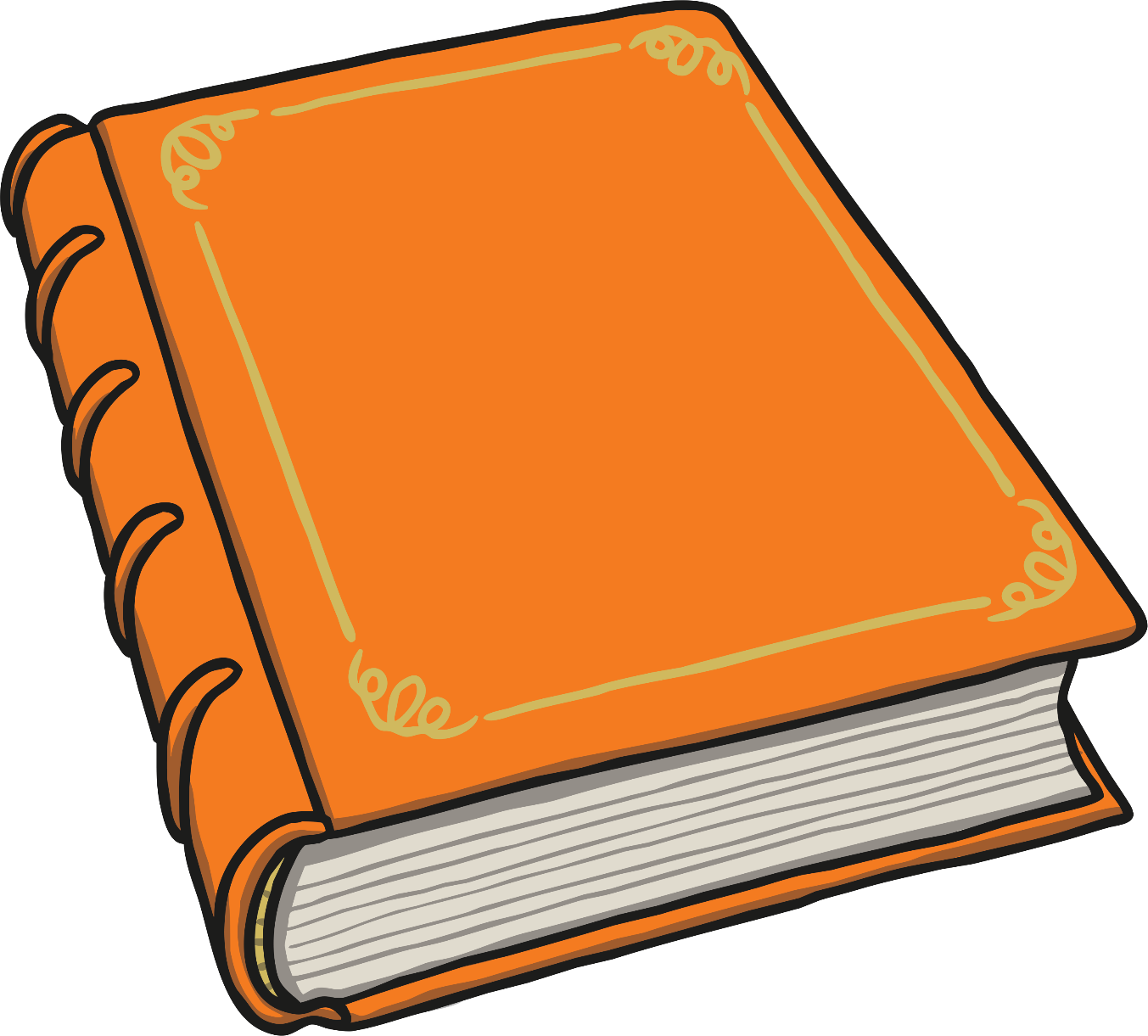 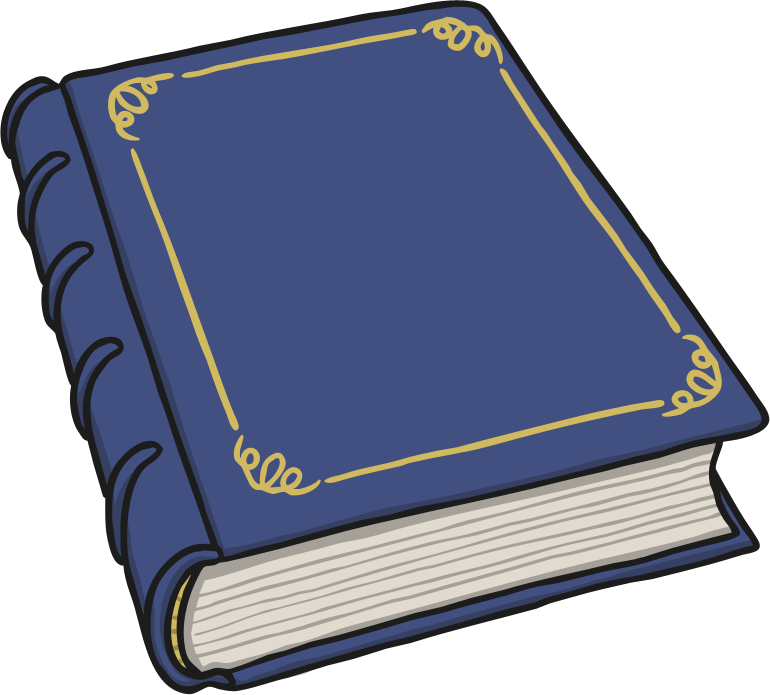 Q
G
A
R
H
I
Y
D
E
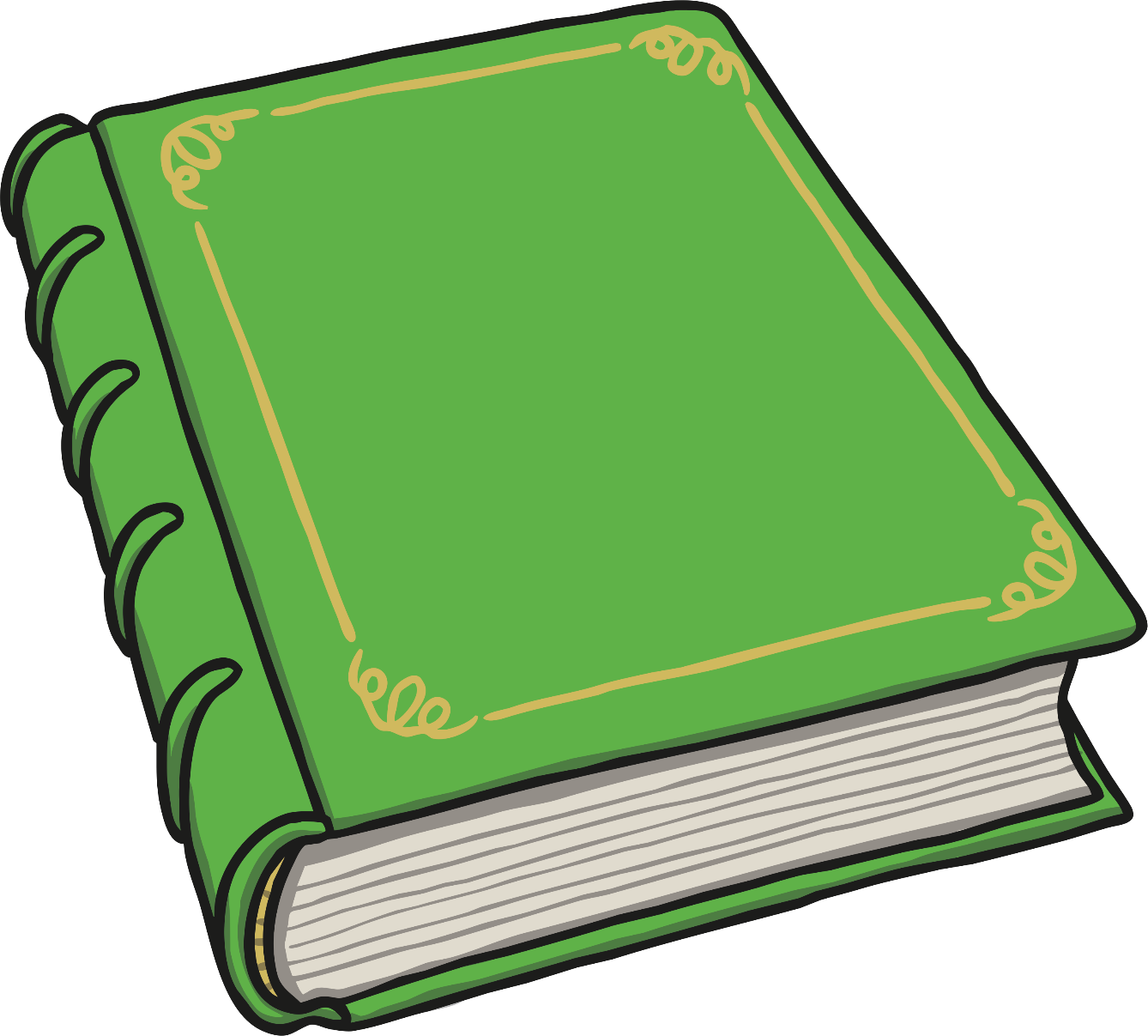 B
Practise
Kit, Sam, Mum and Dad were camping in the woods. After a lovely day playing, it was beginning to get dark.
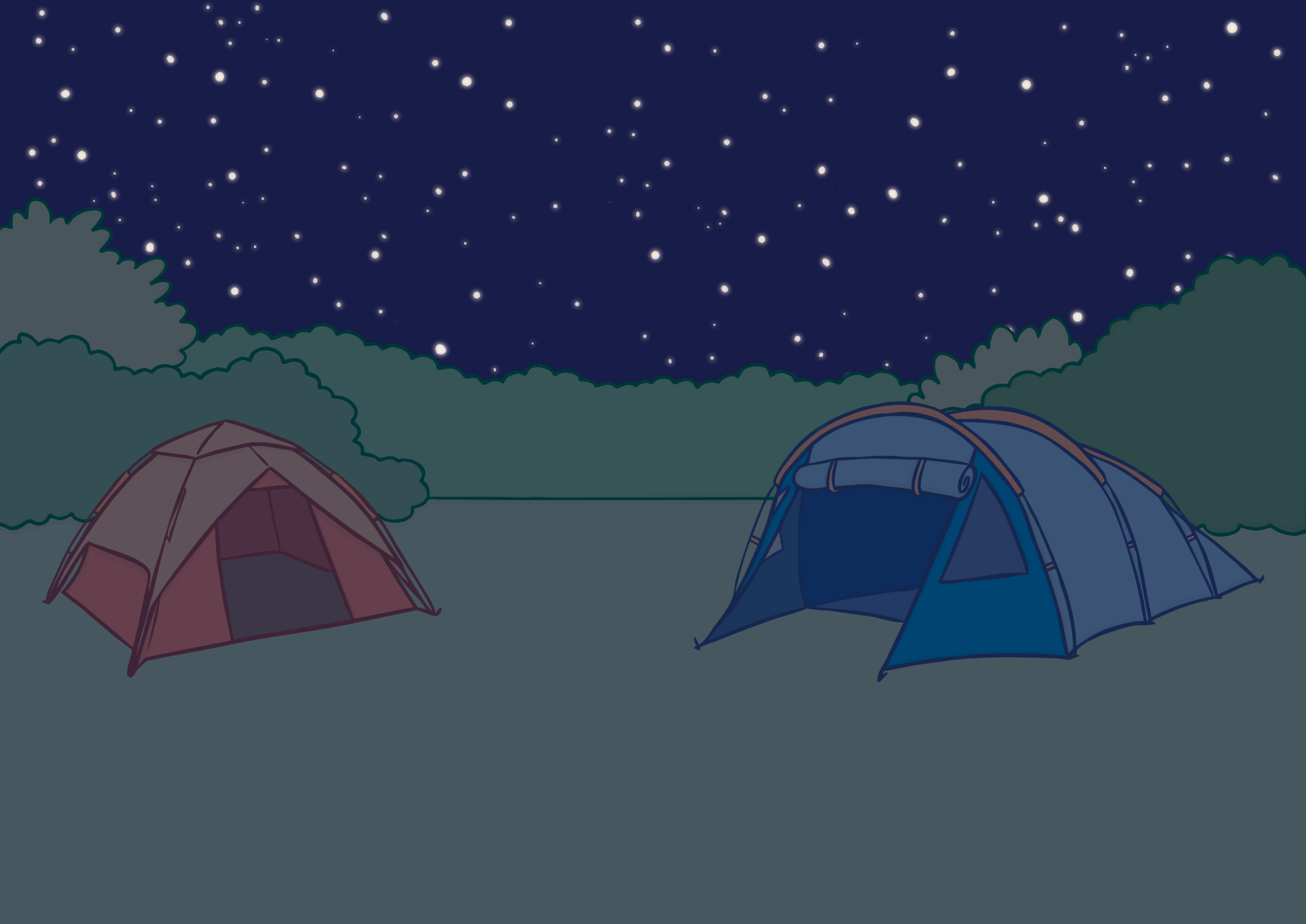 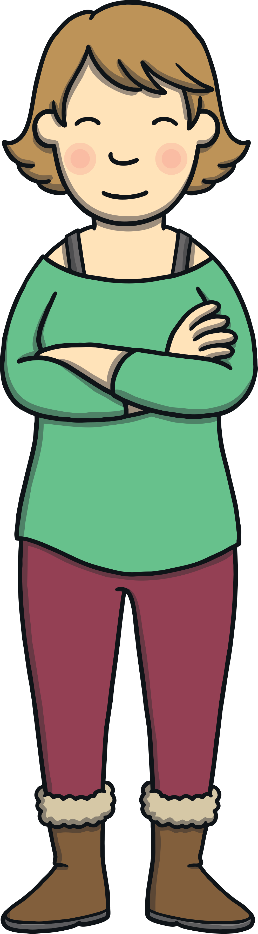 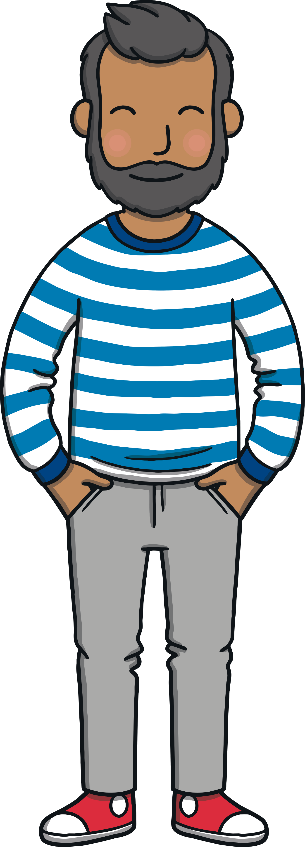 Teach
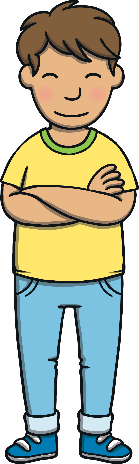 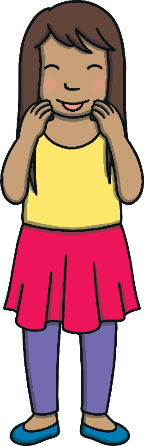 “Let’s light a camp fire tonight,” said Dad. The family collected some sticks and Dad lit a fire. They had toasted marshmallows and looked up at the twinkling stars.
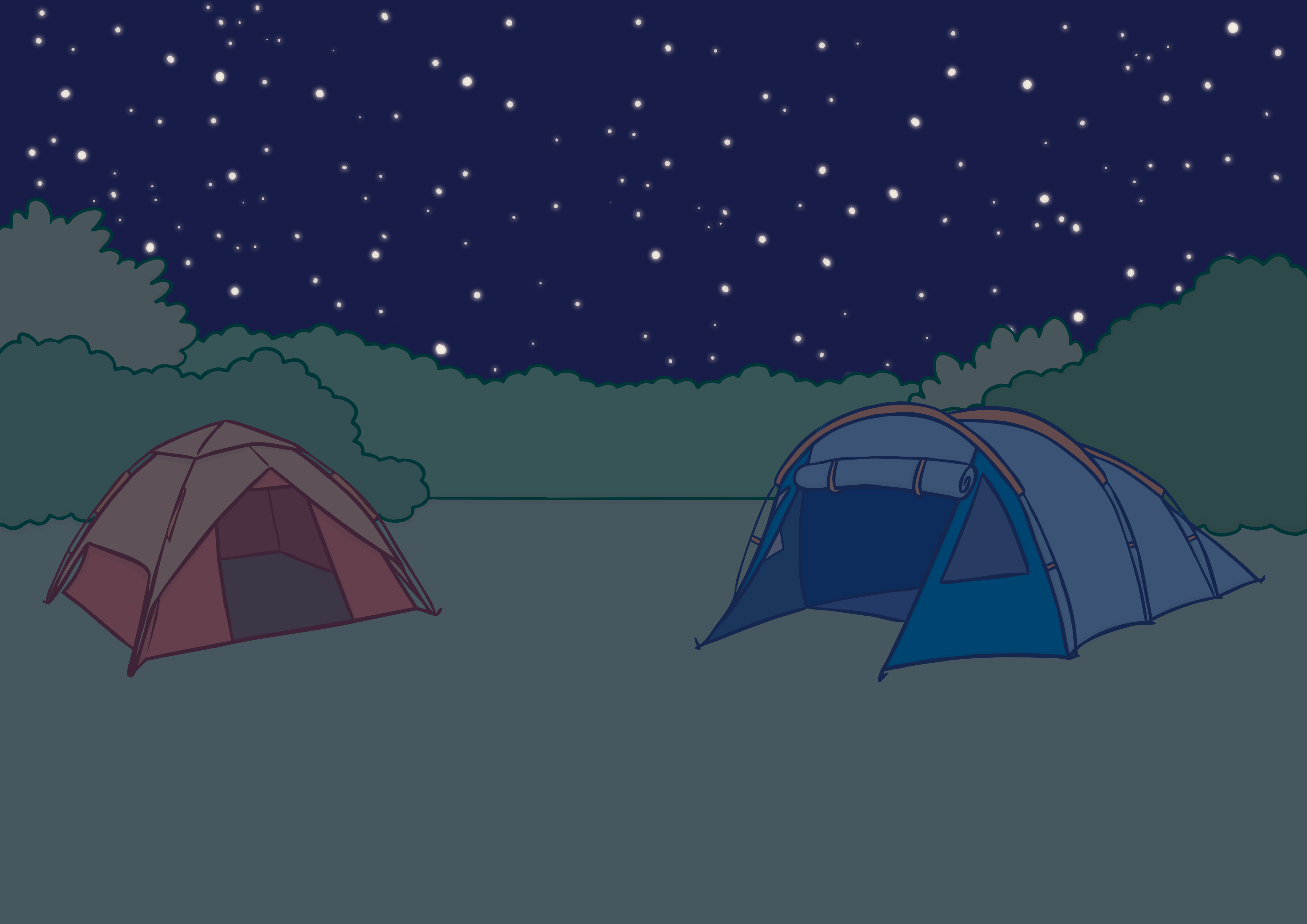 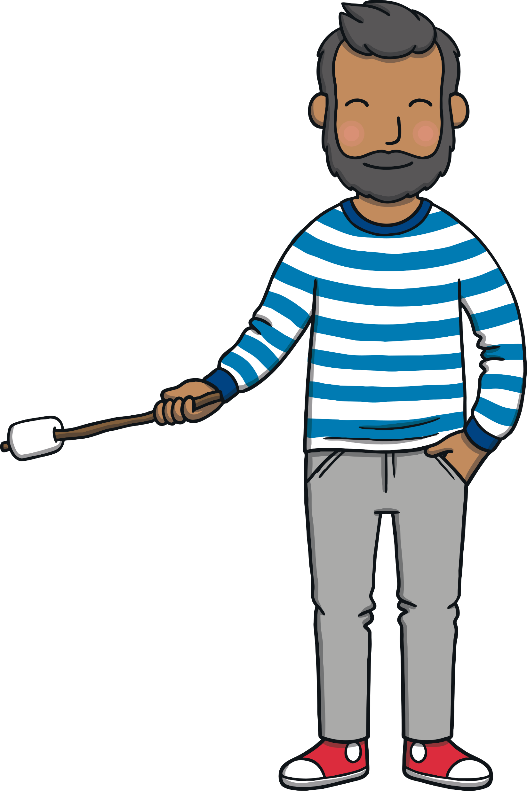 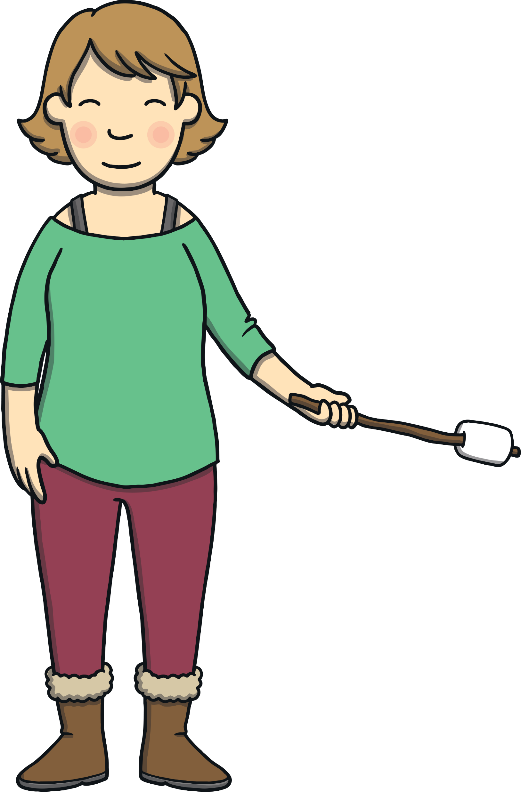 Teach
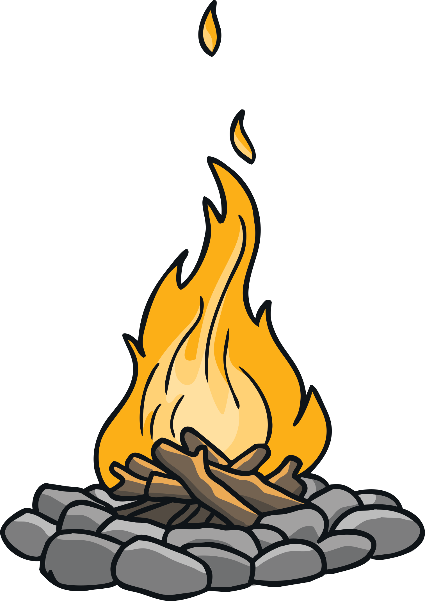 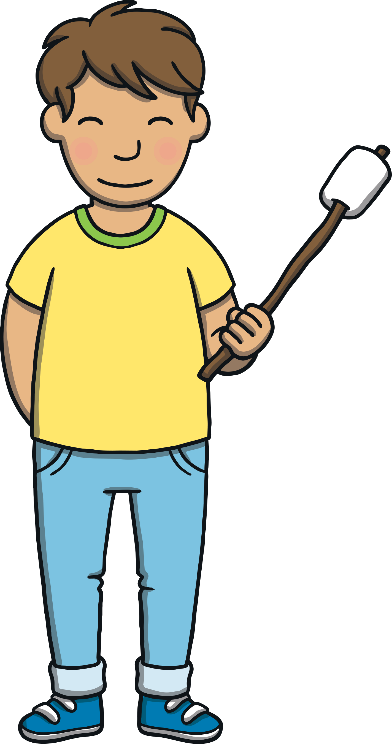 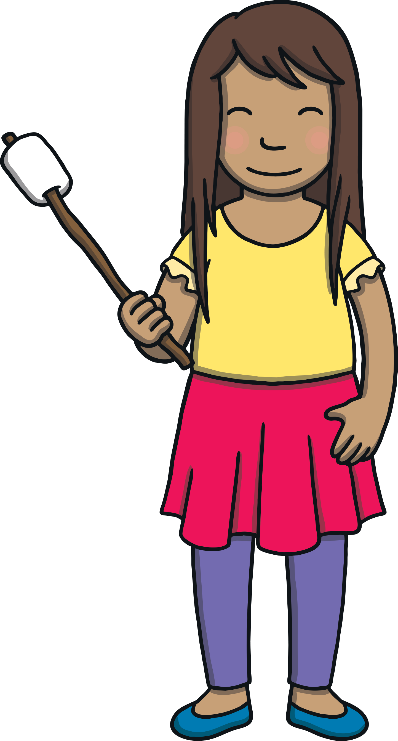 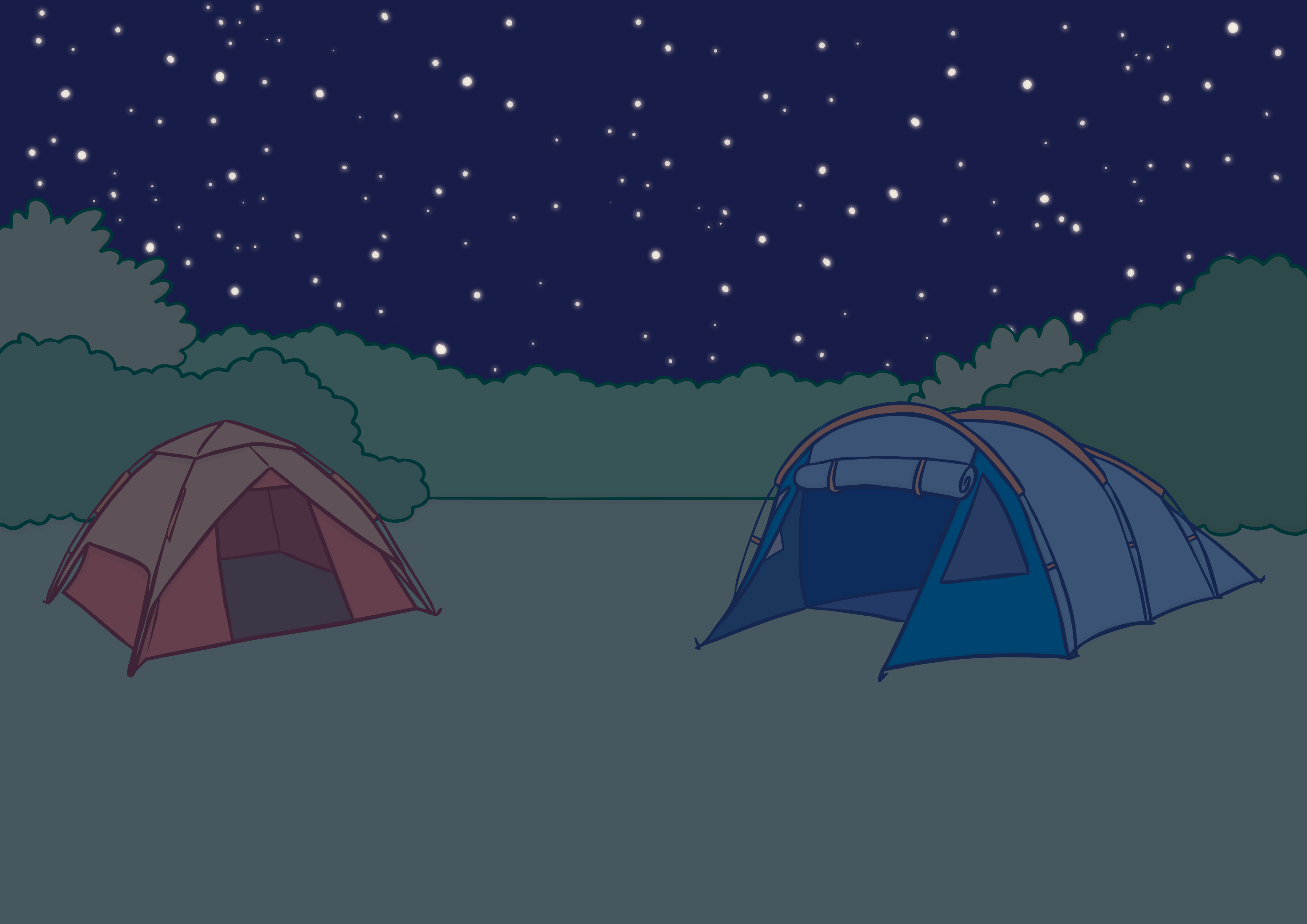 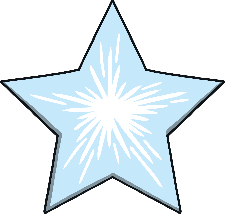 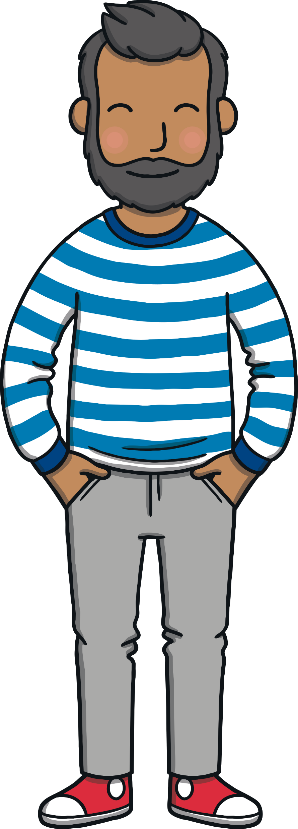 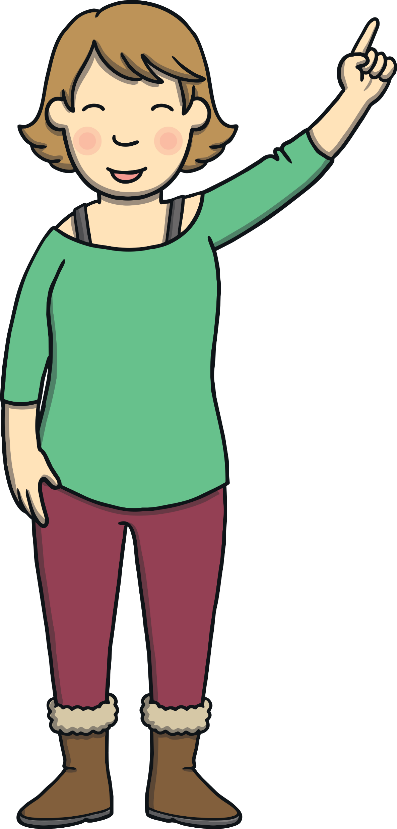 Teach
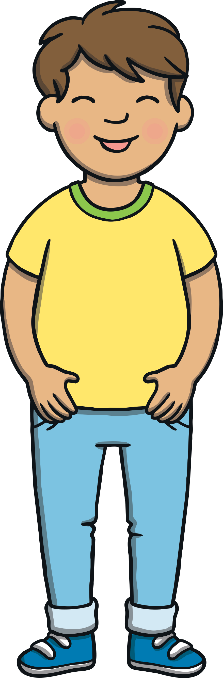 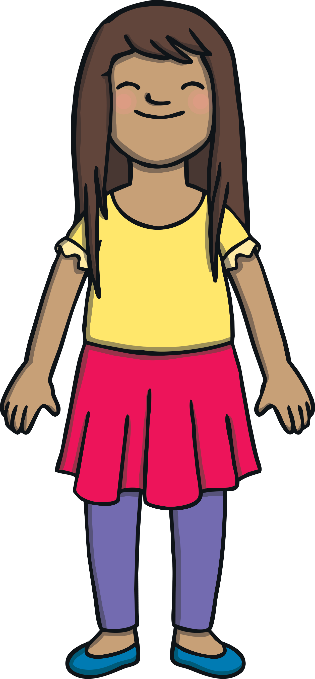 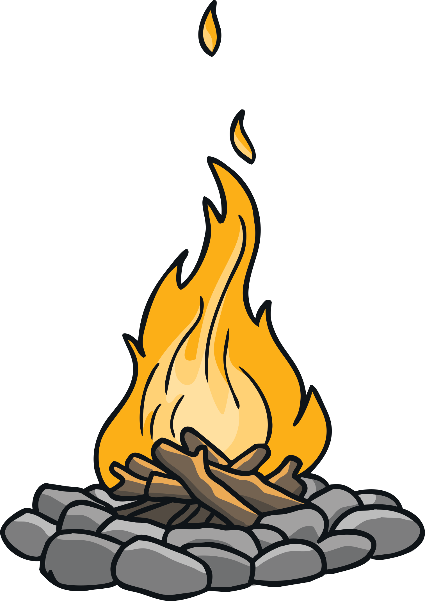 Mum pointed up into the night sky. “See that bright star?” she said to the children. “It’s called the North Star.”
“Ahh,” said the children, looking up in amazement.
r
a
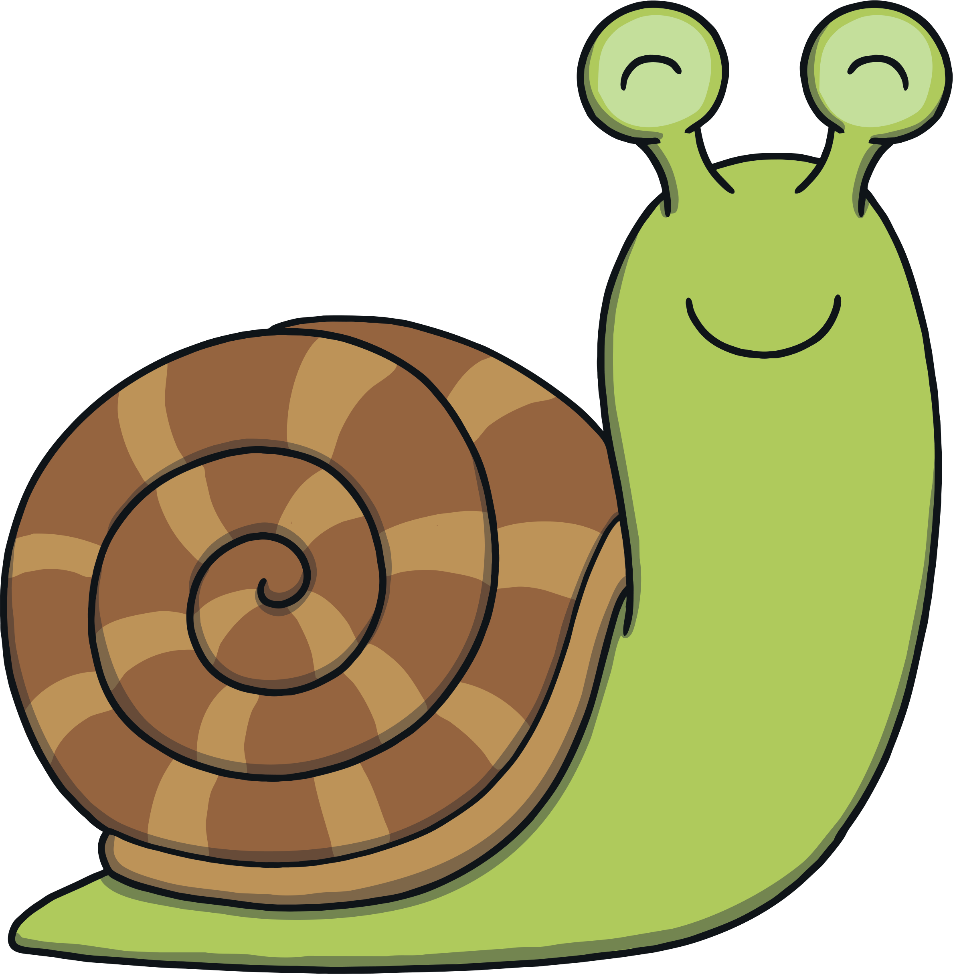 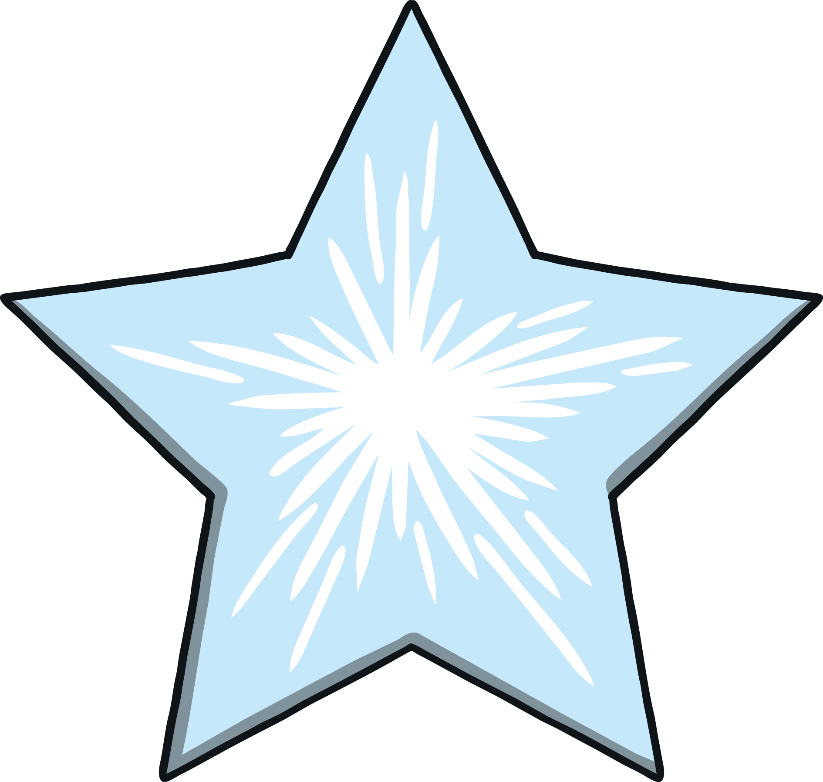 Teach
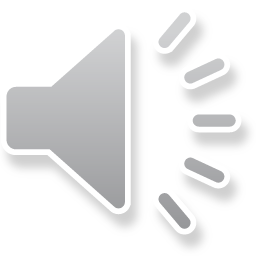 a and r are partners. They say ar.
ar
Teach
Teach
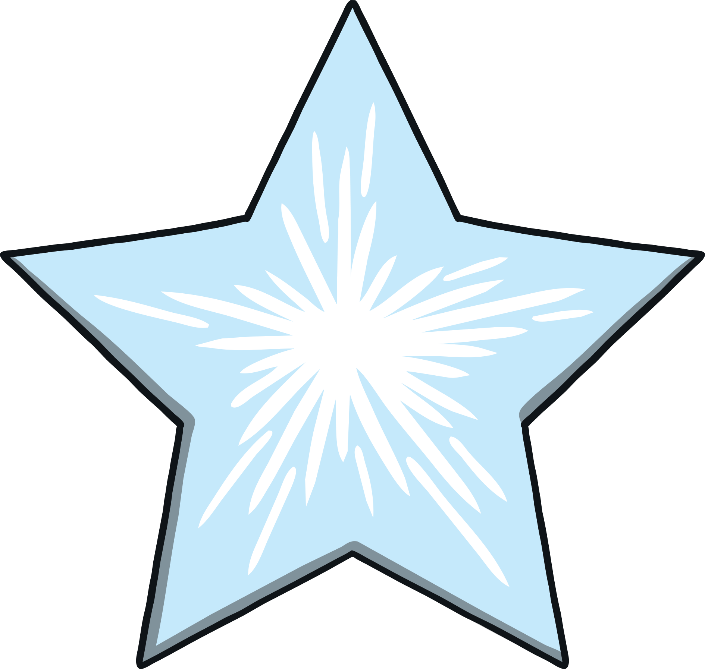 Action
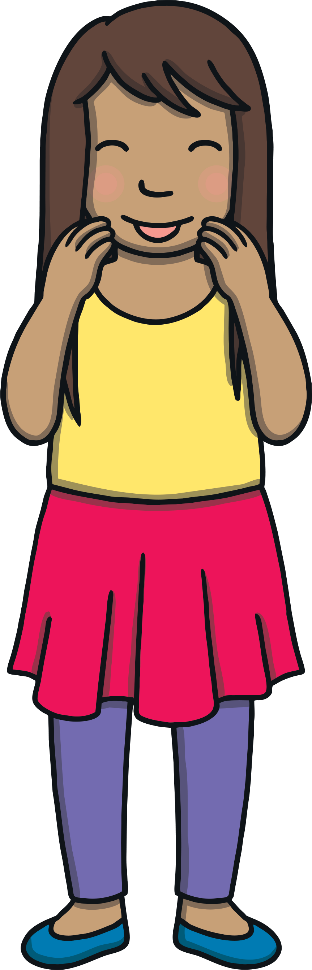 Teach
Teach
Make twinkly star fingers.
Say ‘ar’.
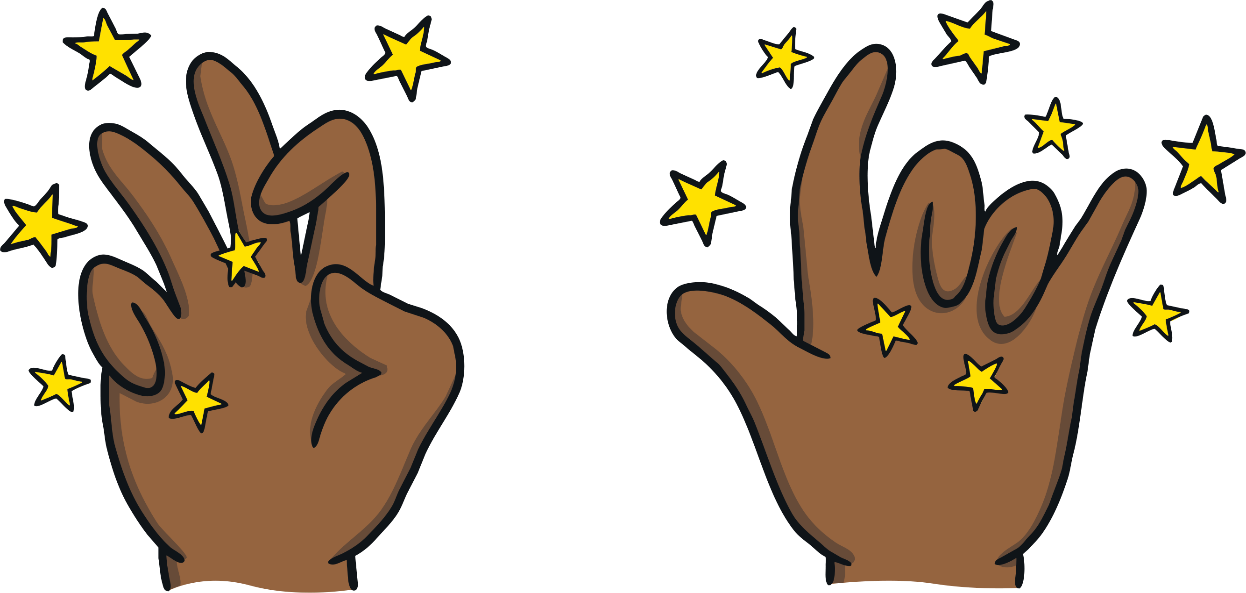 Write the Letters
ar
Around the apple, up the stalk and down the leaf. 
Down the robot's body and up and over its arm.
Teach
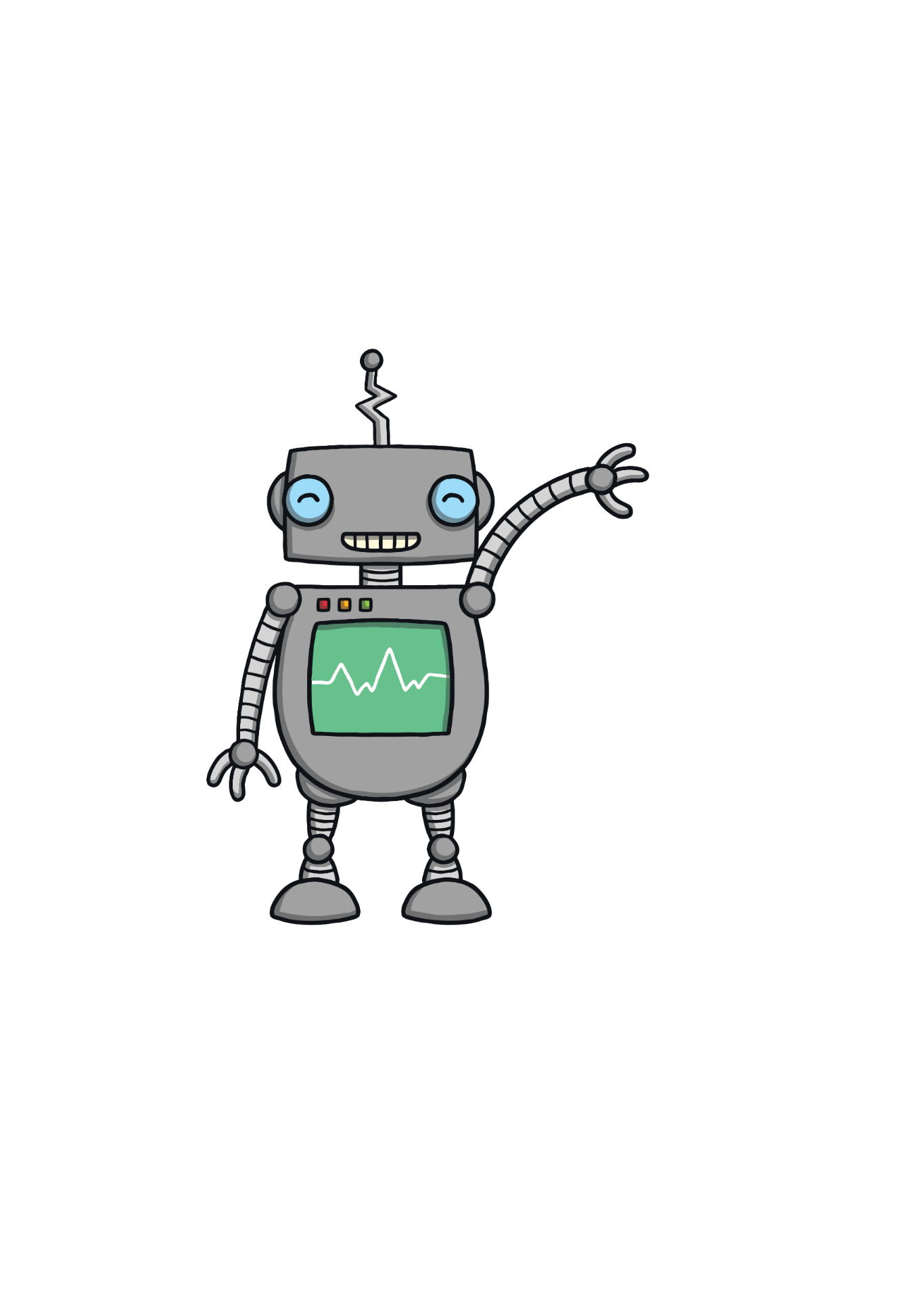 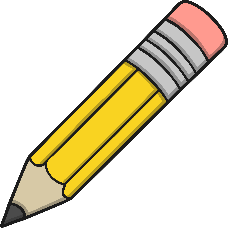 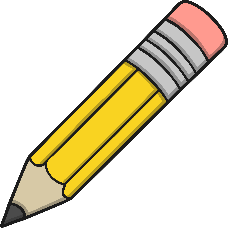 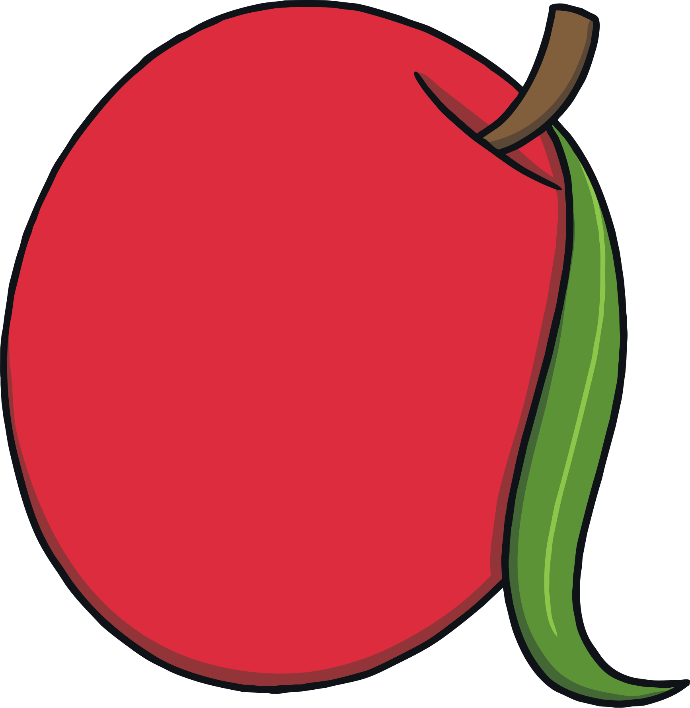 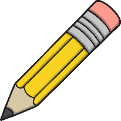 Play
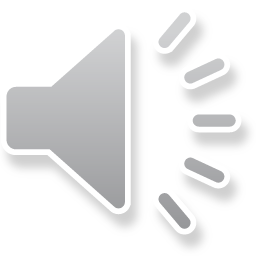 Let’s Sing!
Teach
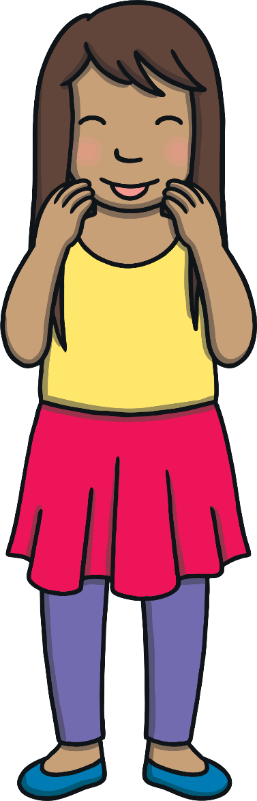 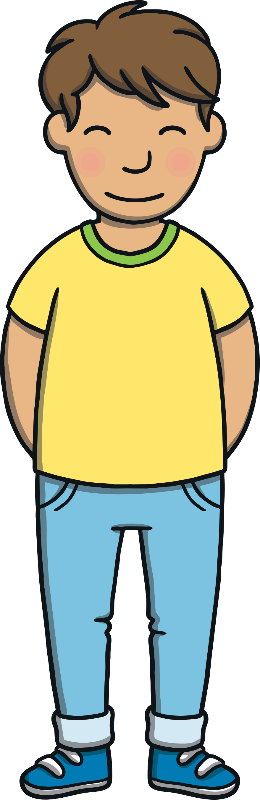 (To the tune of ‘Gypsy Rover’)

ar - ar - ar - we see a shiny star,
Sitting up there in the dark sky.
It shines so bright in the autumn night,
And more will be out by and by.
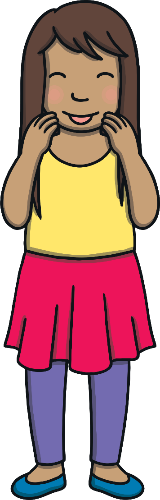 Play Song
The Campfire
The family are watching the campfire flames swirling and twirling. As they watch, the flames seem to be making pictures. Can you write down what shapes the fire seems to be making?
Practise
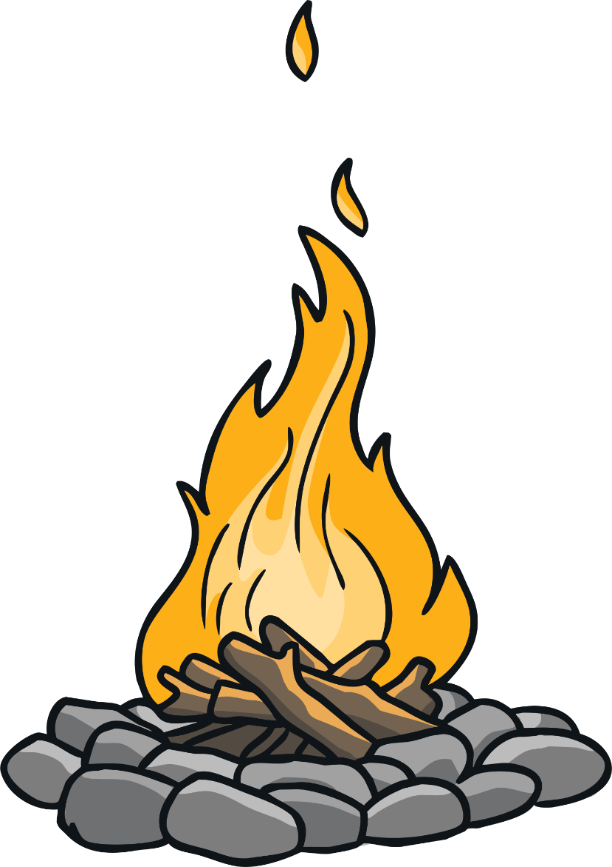 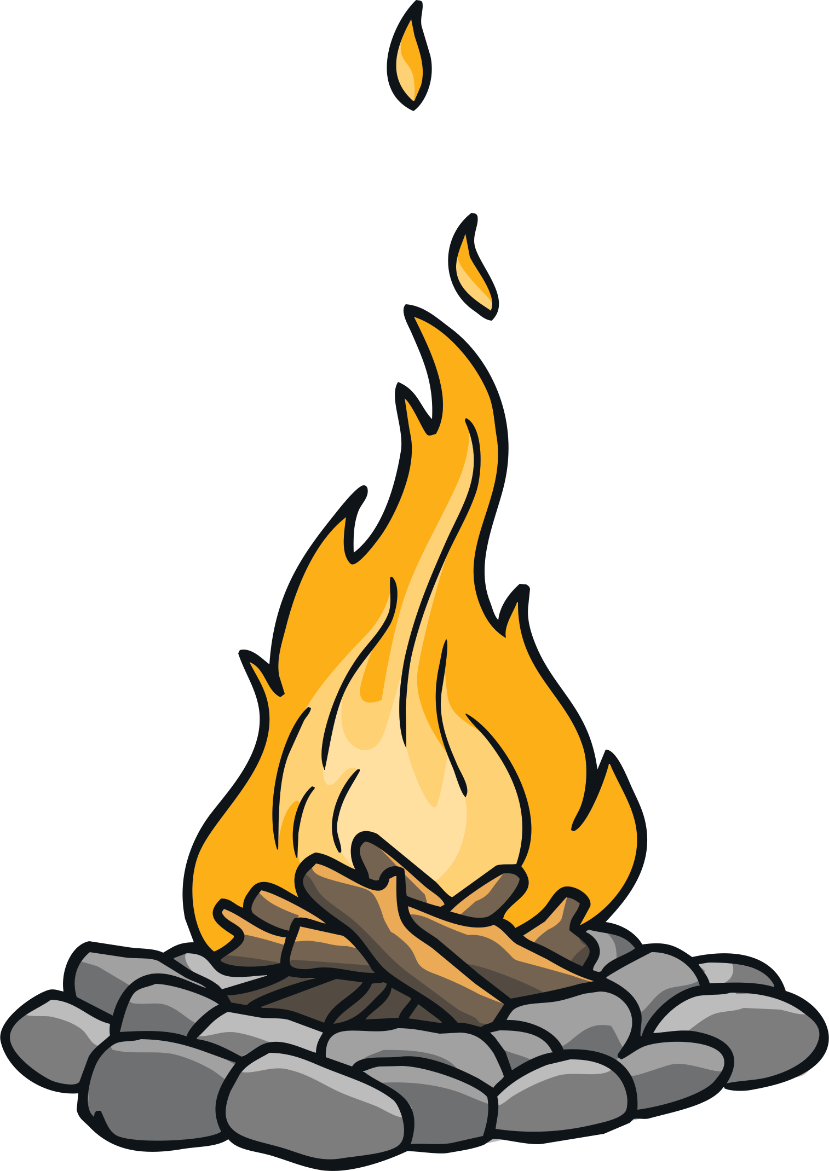 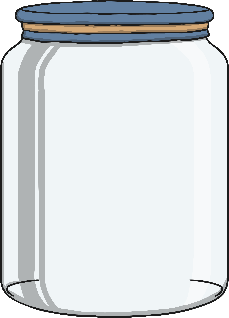 Practise
jar
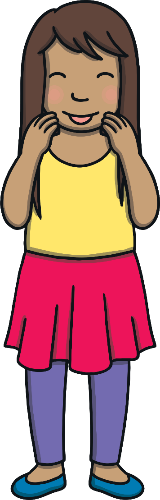 Show
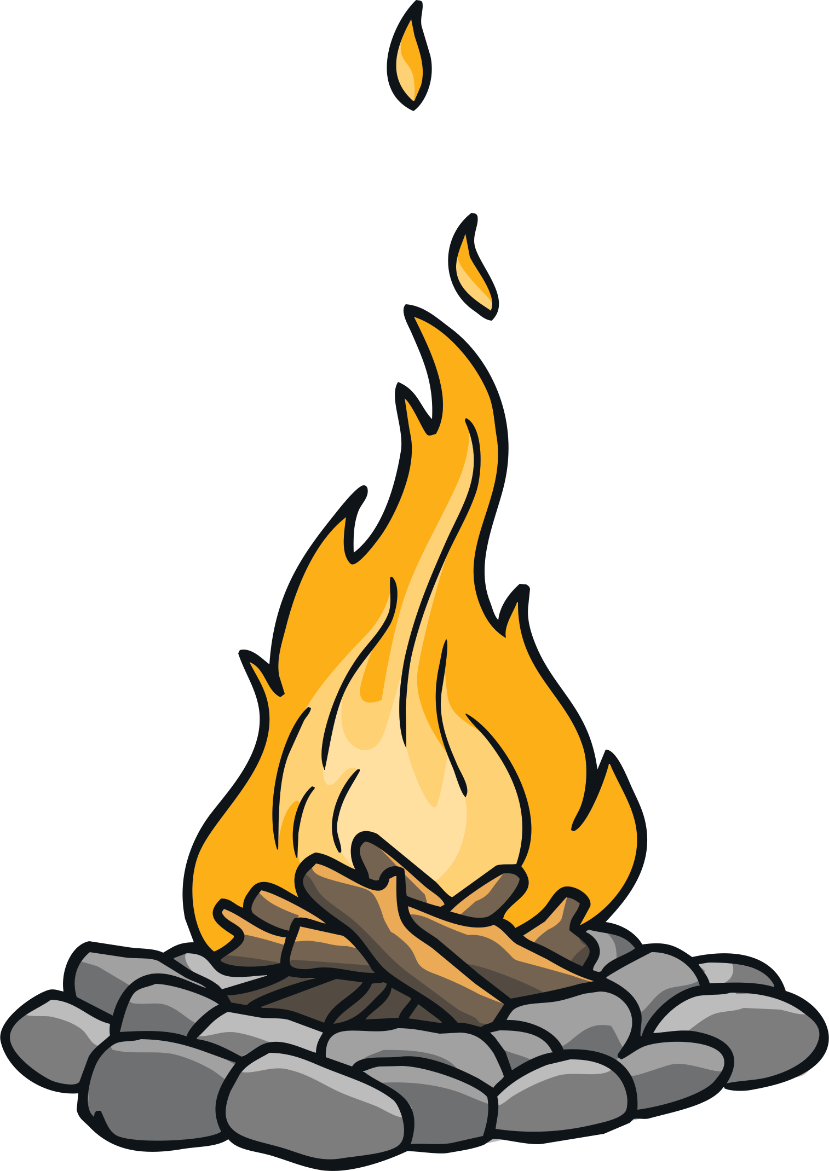 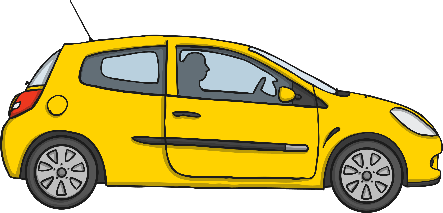 Practise
car
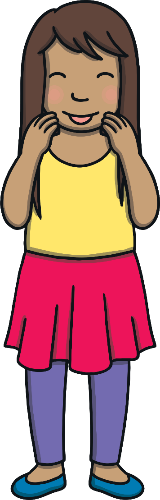 Show
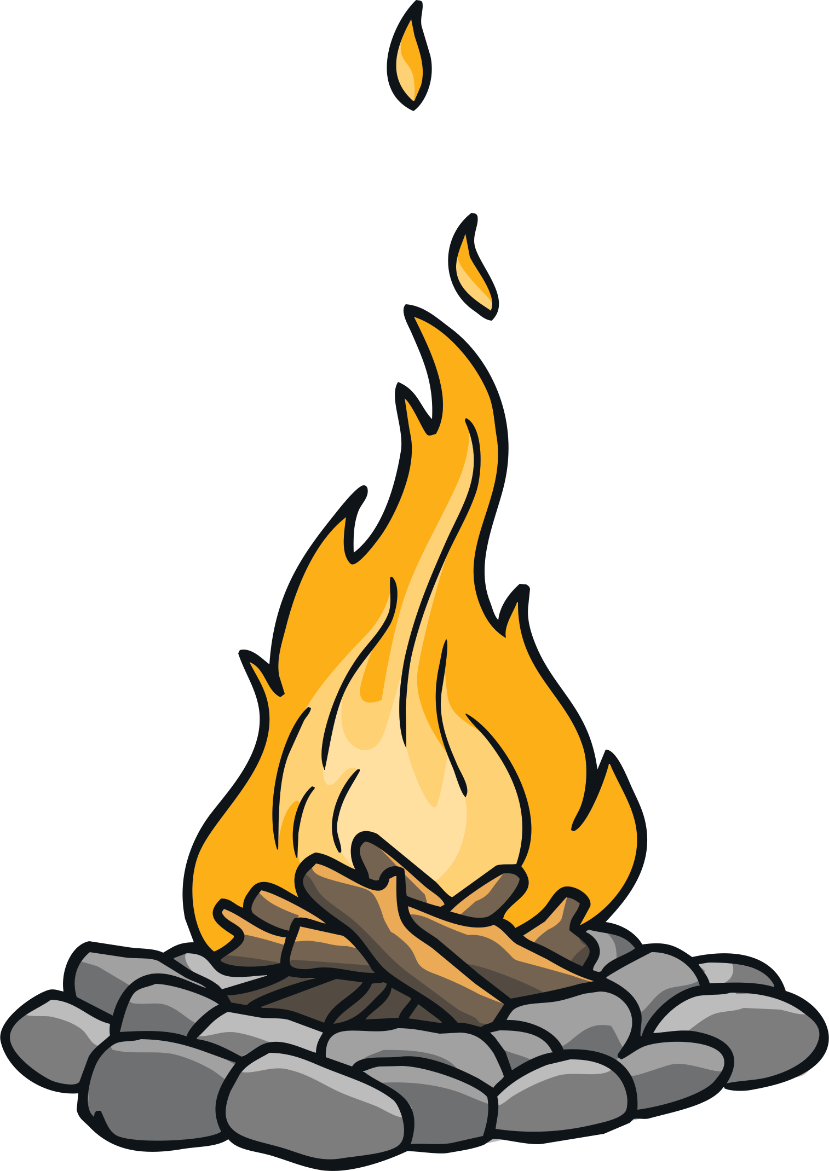 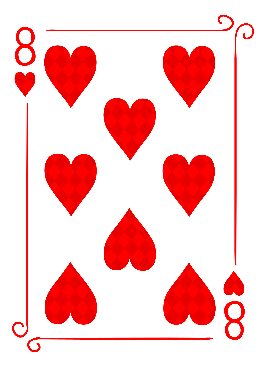 Practise
card
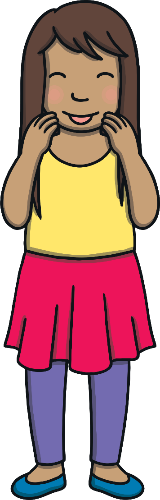 Show
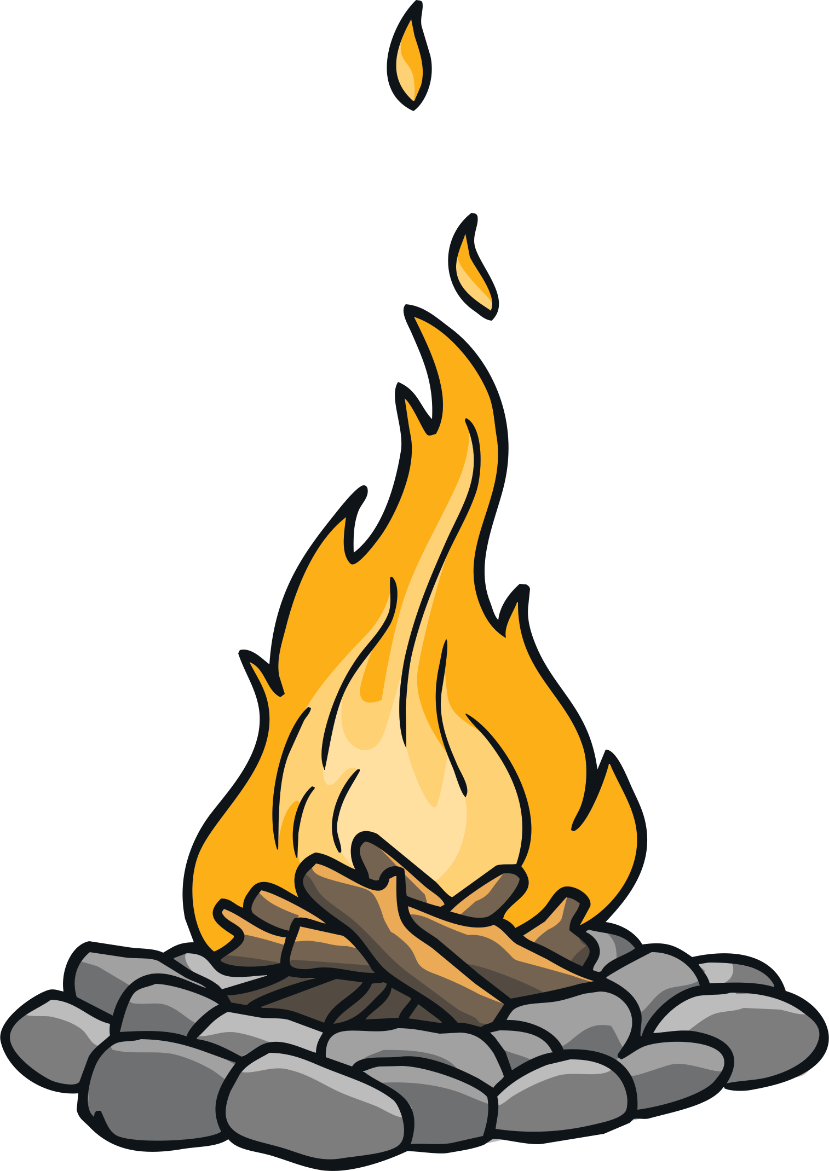 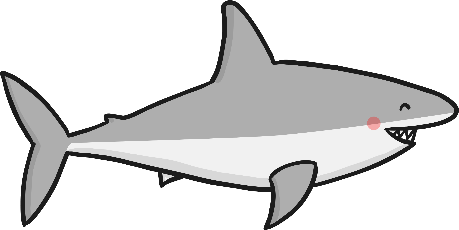 Practise
shark
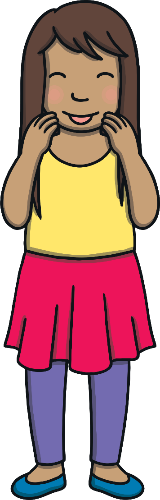 Show
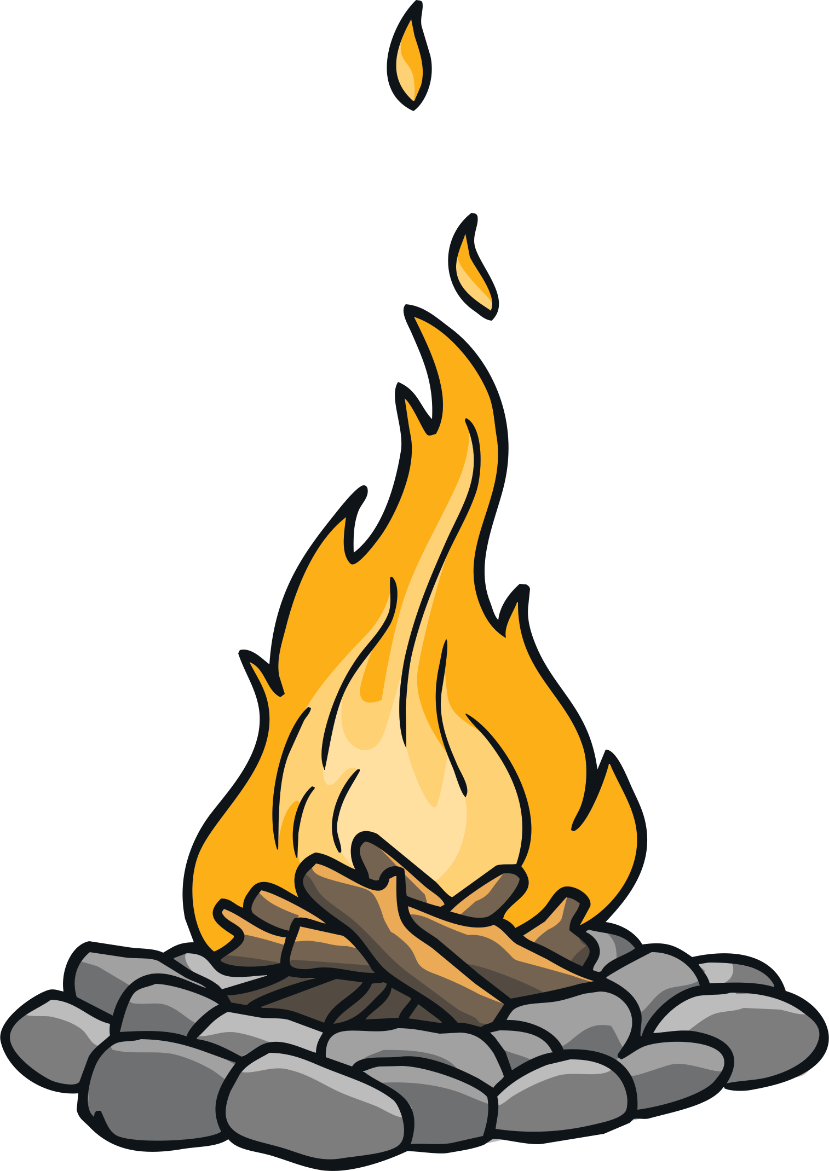 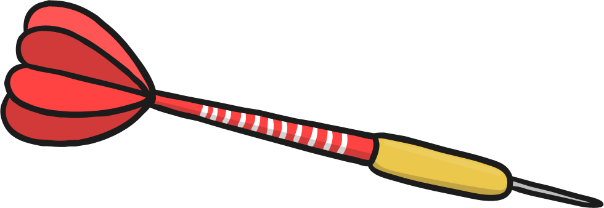 Practise
dart
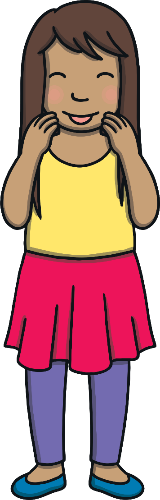 Show
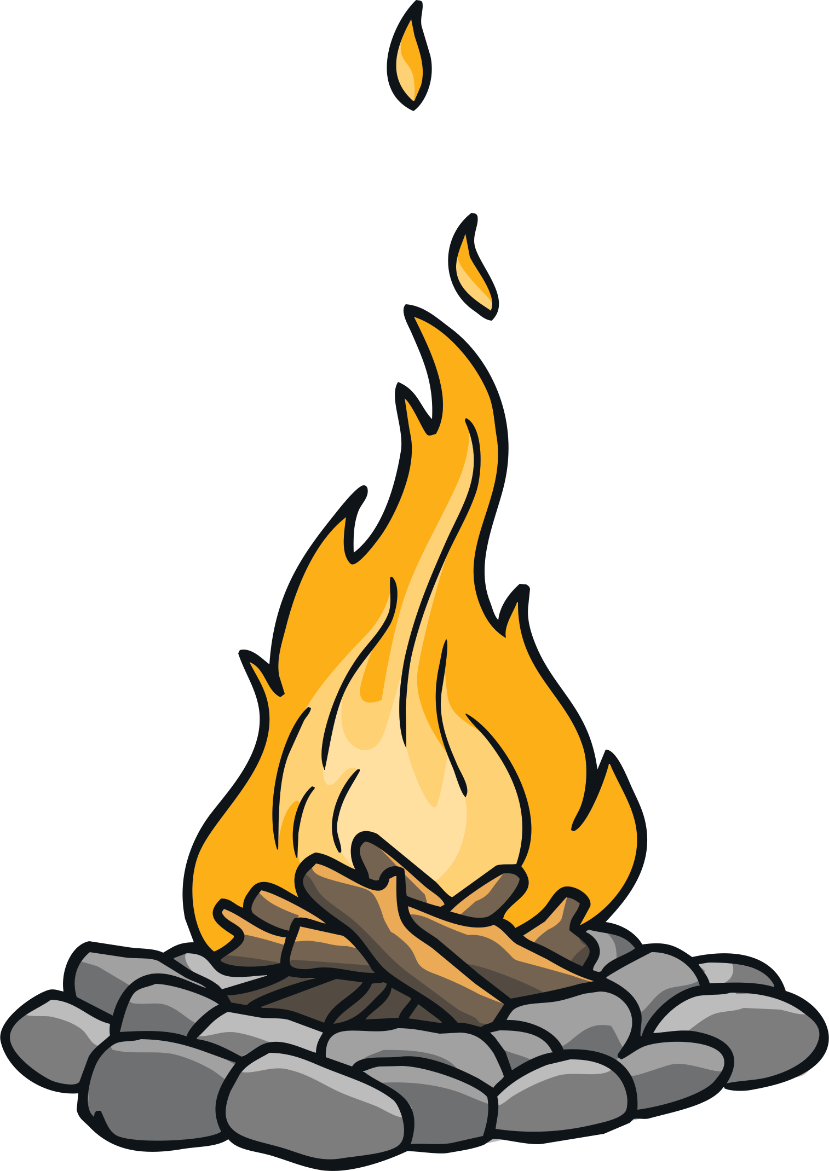 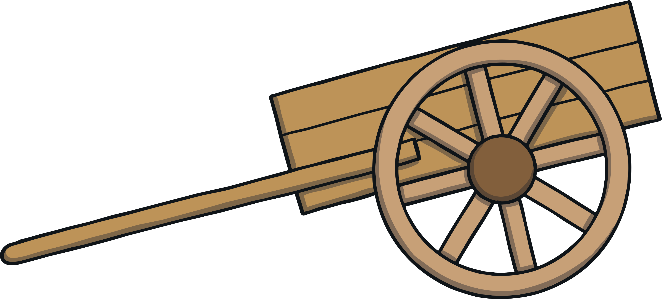 Practise
cart
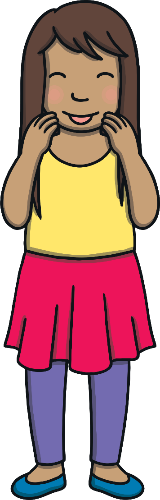 Show
Mum told the children the names of some other stars. “Ara is my favourite constellation,” she said. It was getting late. Kit and Sam were tired. “Before you go to bed, shall we decide what to do tomorrow?” Mum asked.
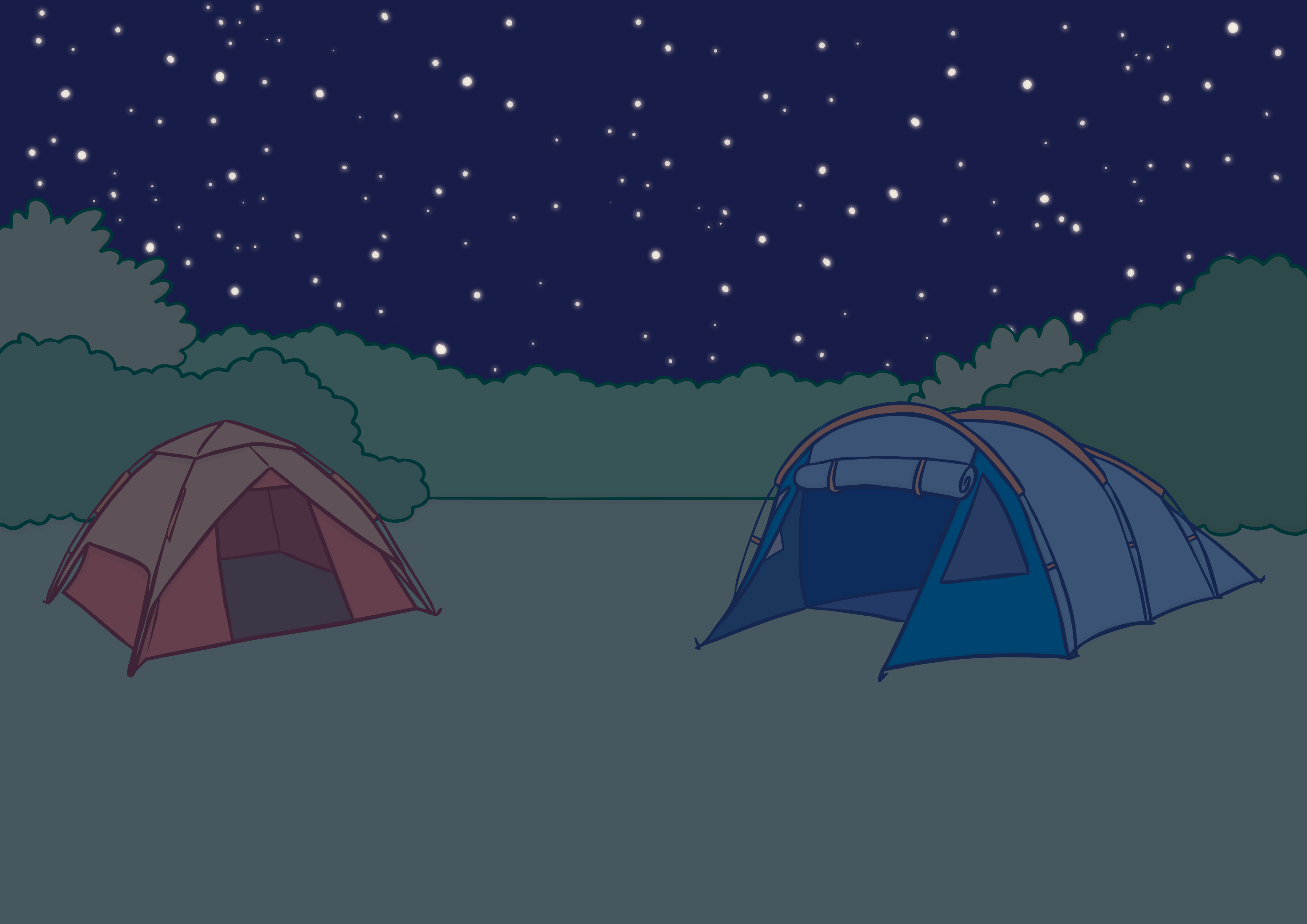 Teach
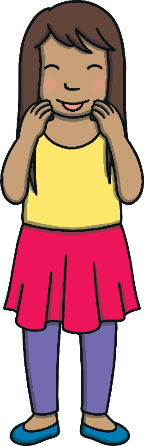 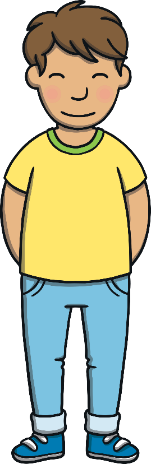 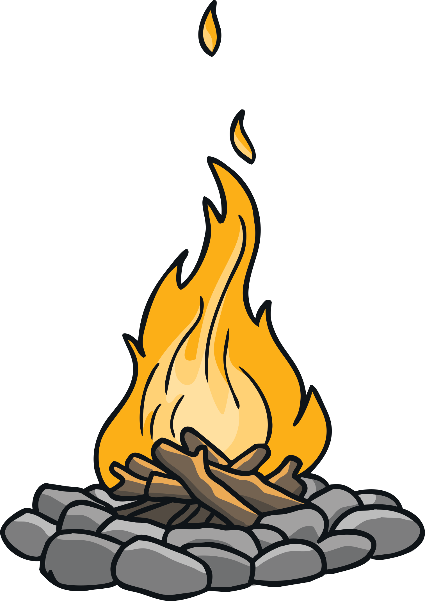 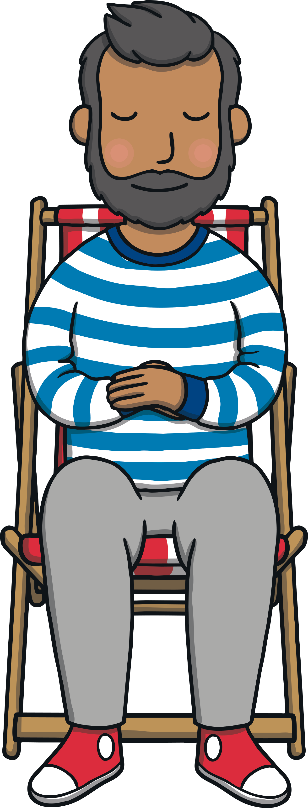 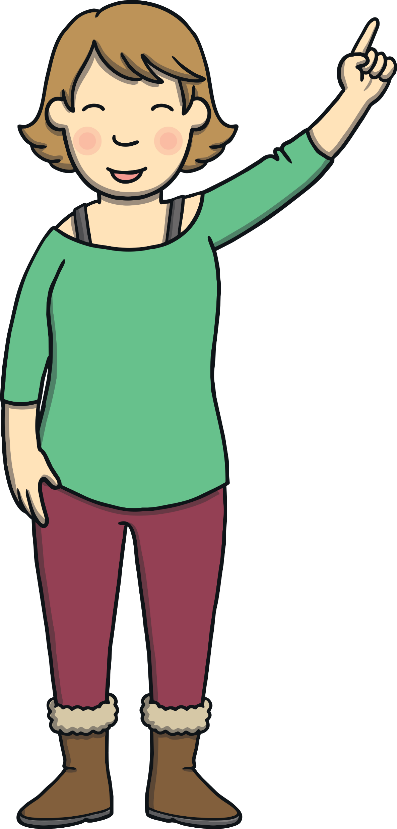 Caption Time
What would Kit and Sam like to do on their camping trip tomorrow? Look at the picture and write a caption or sentence to match.
Practise
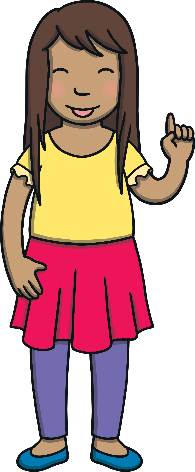 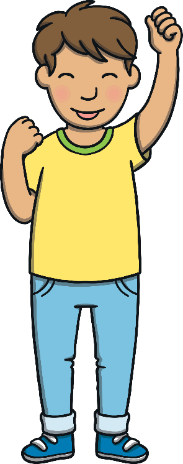 X
Click ‘Sound Buttons On/Off’ to select whether you want to show sound buttons under the sentence.
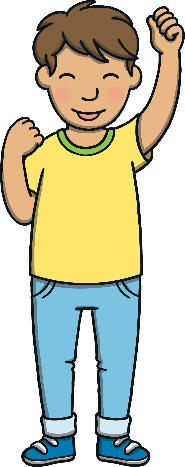 Click me for Kit’s teaching tips!
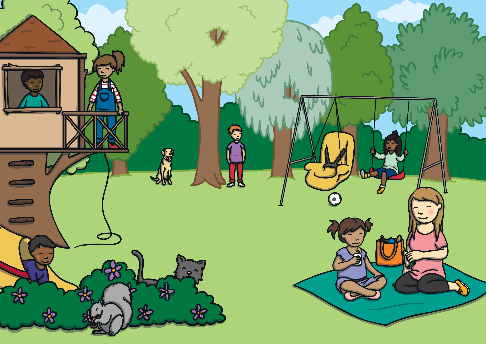 Apply
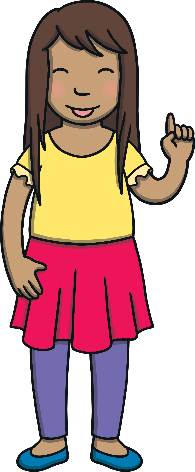 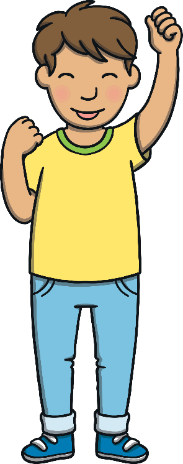 Can we go to this park?
Sound Buttons On/Off
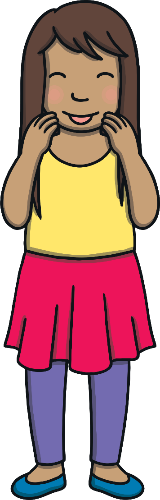 Show
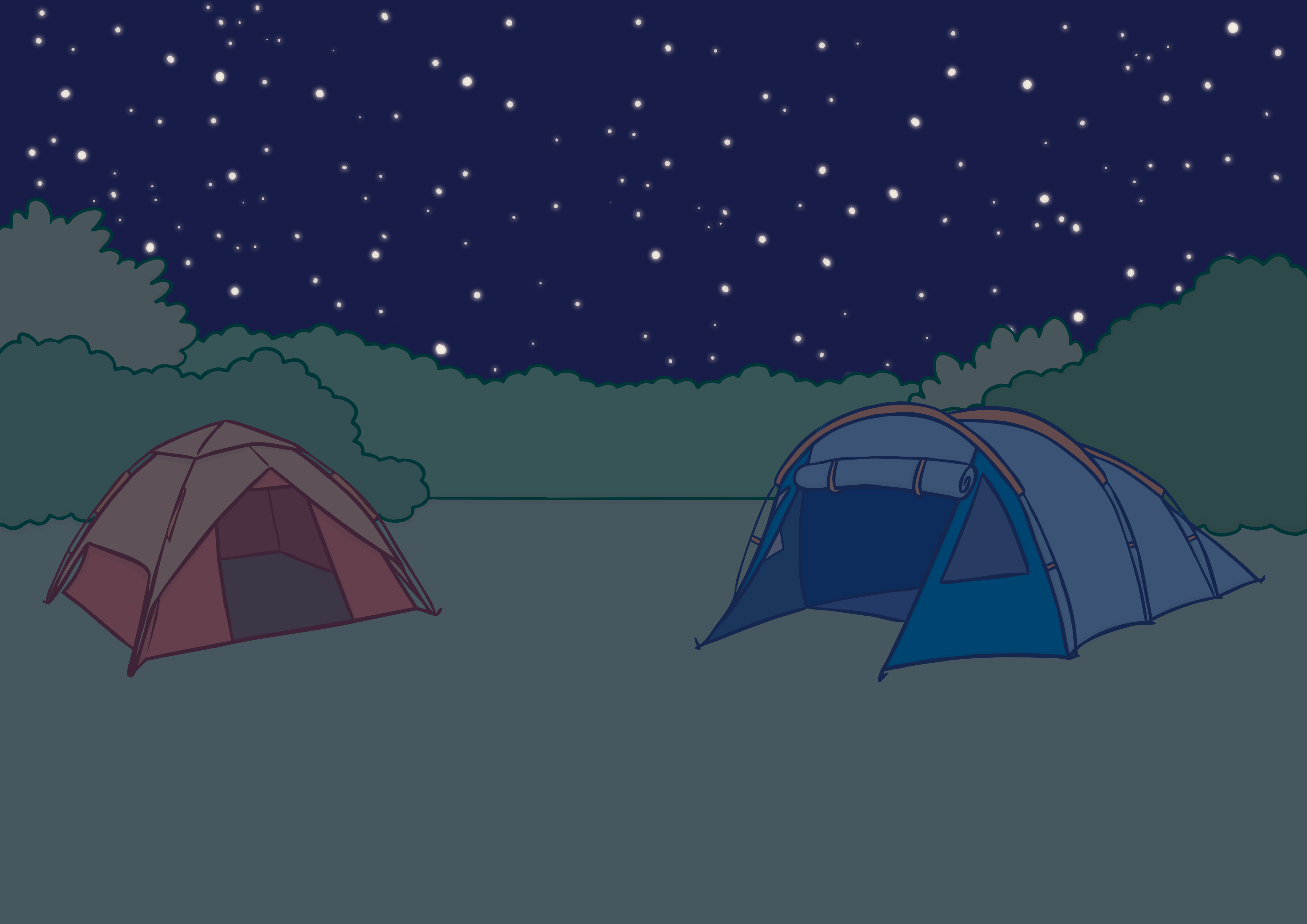 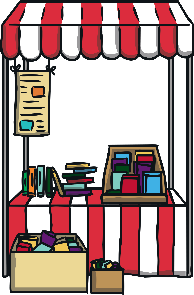 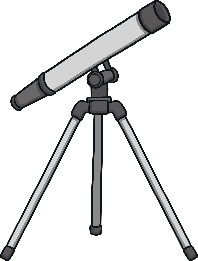 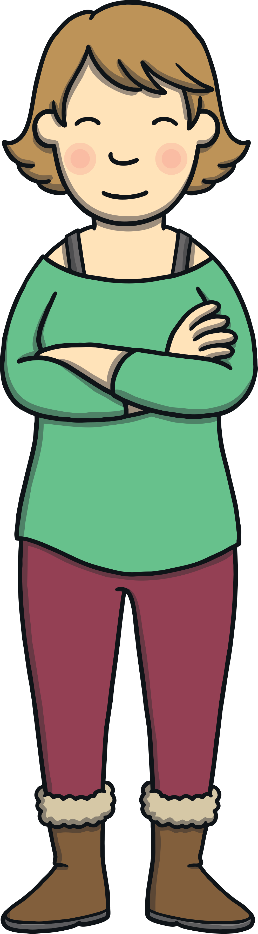 Teach
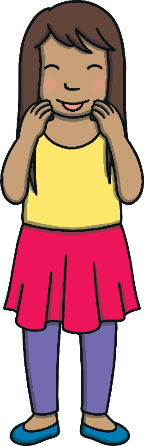 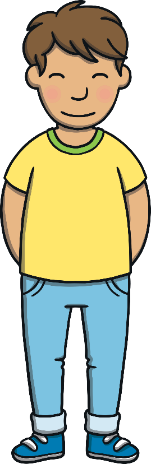 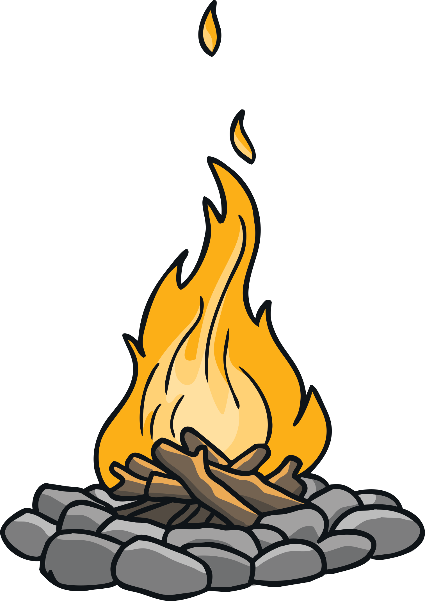 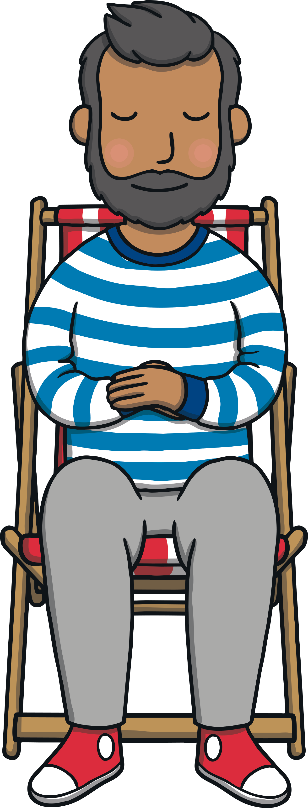 “That sounds good to us,” said Mum and Dad. “It isn’t too far. We can go in the car then park near the market.” Kit and Sam yawned as they climbed into their sleeping bags. Soon, they were fast asleep under the twinkling stars.
Today, we have learnt…
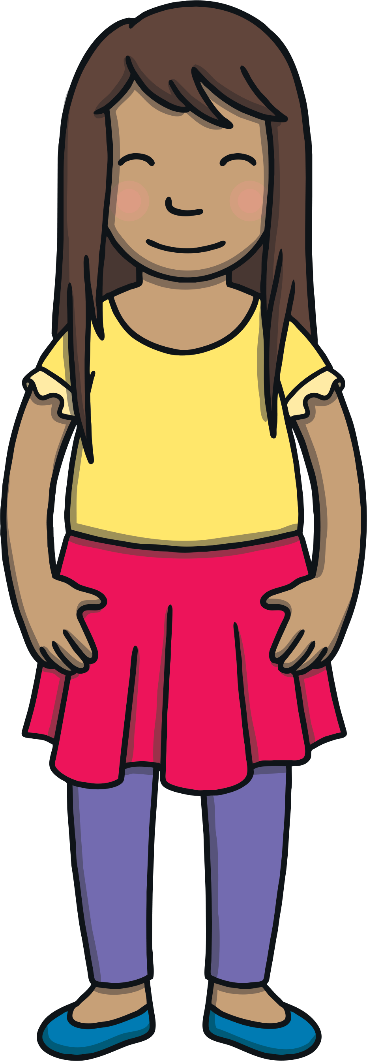 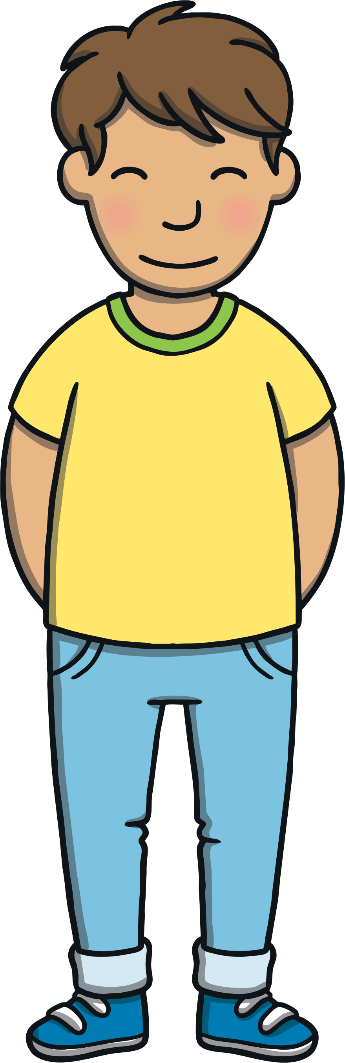 Apply
ar